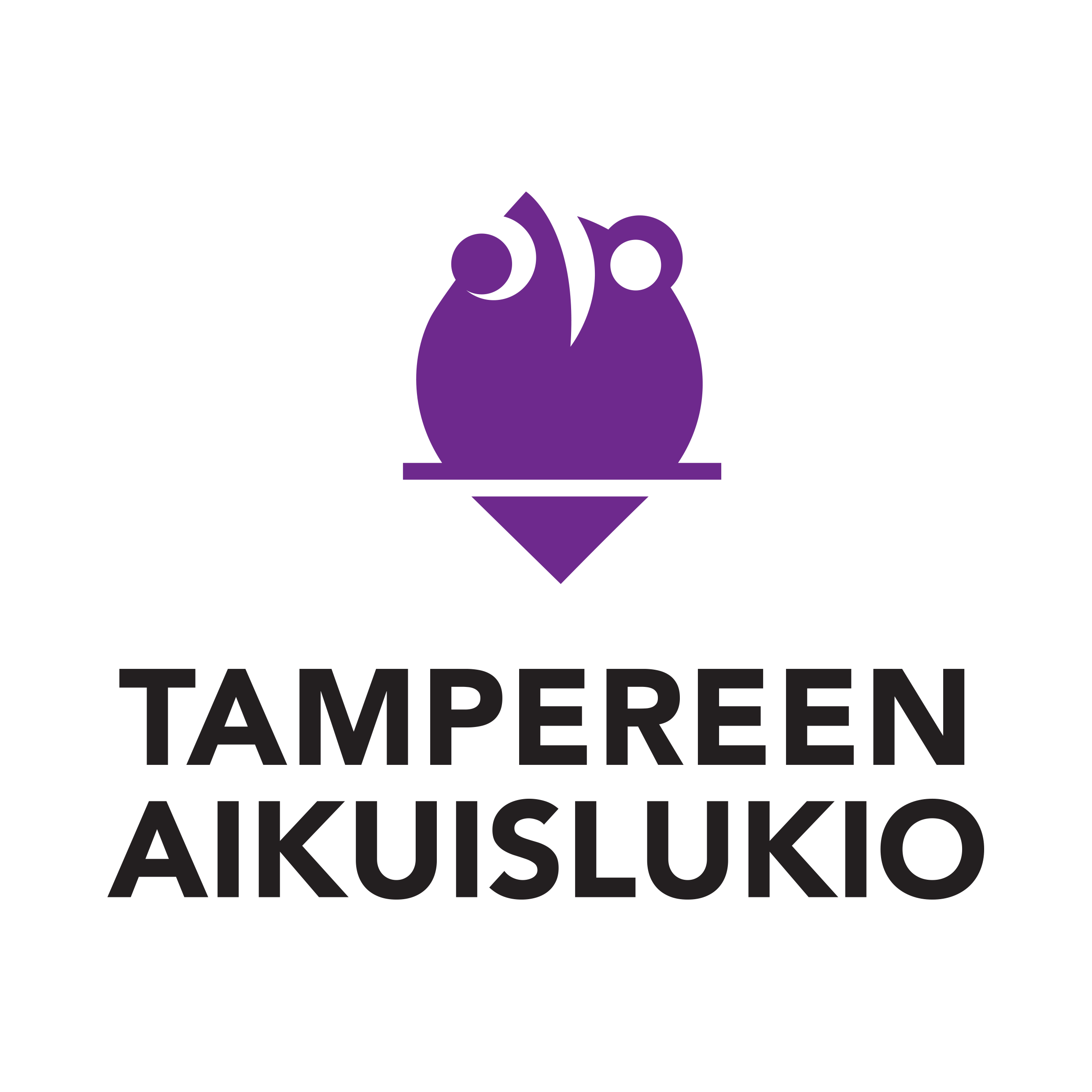 TERVETULOA 
ABI-INFO II:een
Rehtori Niina Peltonen, puh. 040 568 5960
Apulaisrehtori Elina Karapalo, puh. 040 8697 416
Opinto-ohjaajat: 
Ritva Lintonen, puh. 050 3257 409
Minna Pohjola, puh. 040 1299 473 
					etunimi.sukunimi@tampere.fi
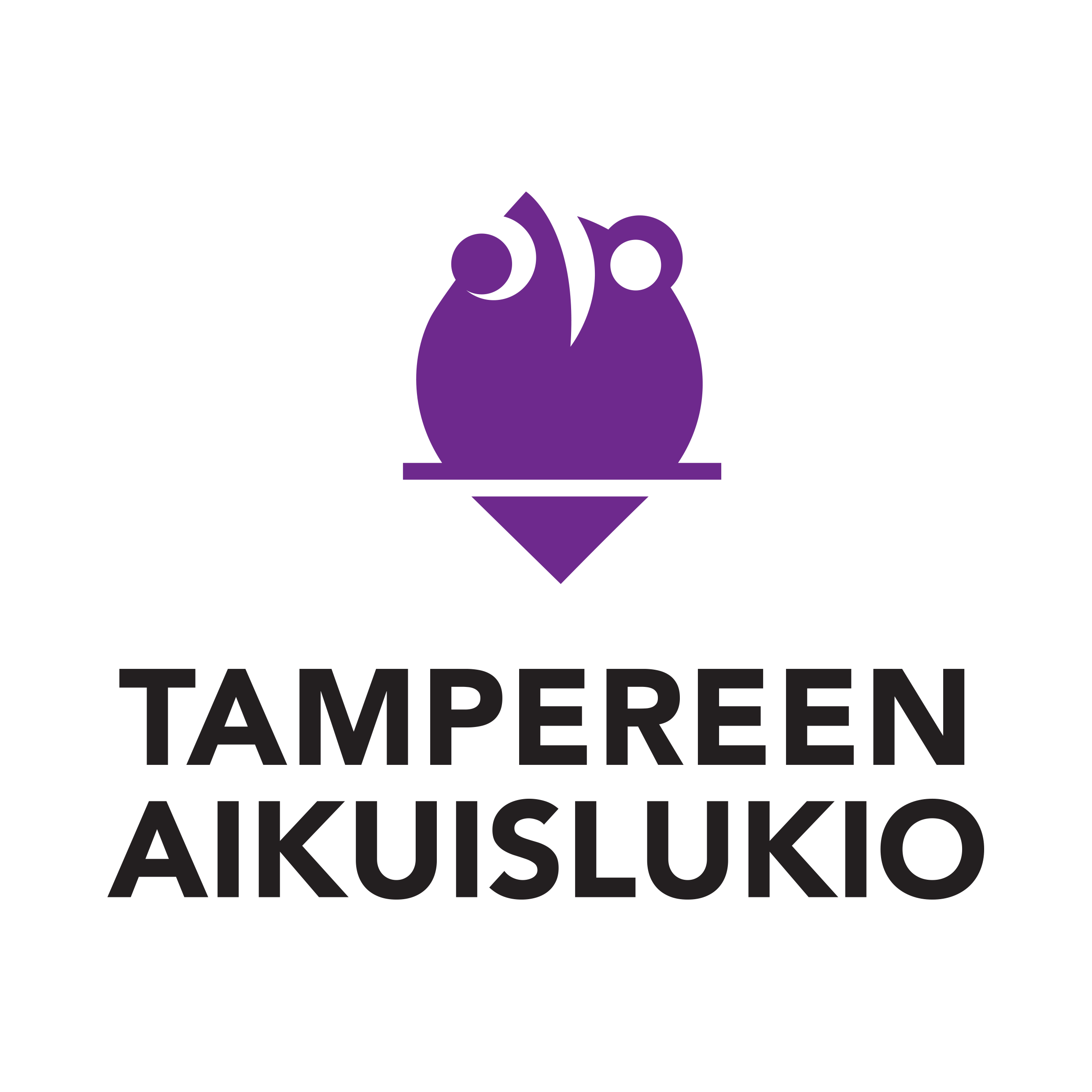 Seuraa Wilman tiedotteita 
ja lue sinulle 
lähetetyt 
Wilma-viestit!
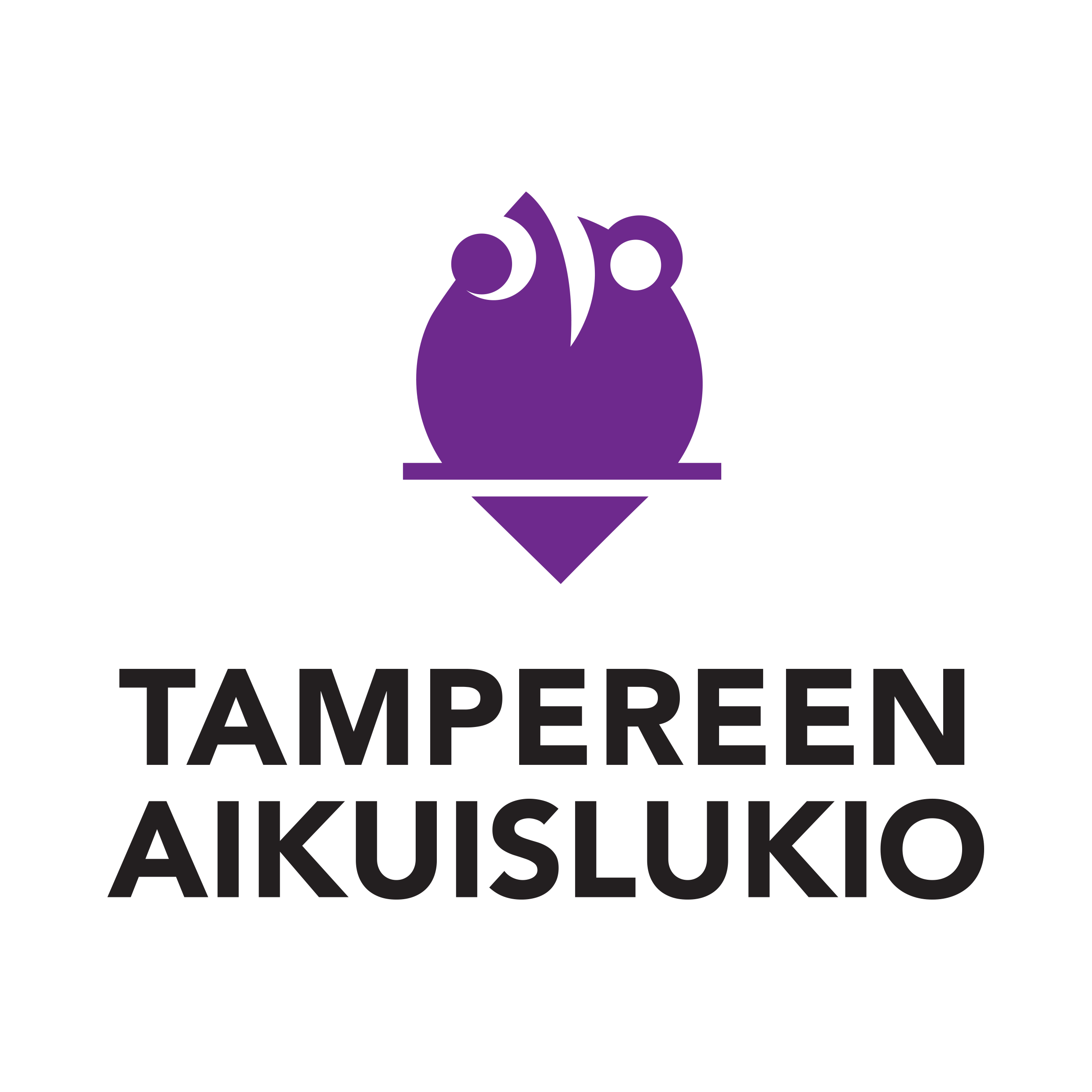 YTL-info
Ylioppilastutkintolautakunnan tiedote ”Hyvä kevään 2025 ylioppilaskokelas” on nähtävänä ja tulostettavissa lautakunnan verkkosivuilta: 
https://www.ylioppilastutkinto.fi/fi/tutkinnon-suorittaminen/tietoa-kokelaalle  
(linkki myös koulun kotisivuilla www.tampere.fi/aikuislukio > Opiskelijalle > Ylioppilastutkinto)

		Infoa mm.
hylätyn tai hyväksytyn kokeen uusimisesta
tutkinnon täydentämisestä
kompensaatiosta
ilmoittautumisen mitätöimisestä
koesuoritusta heikentävän syyn huomioon ottamisesta
oikaisuvaatimuksesta
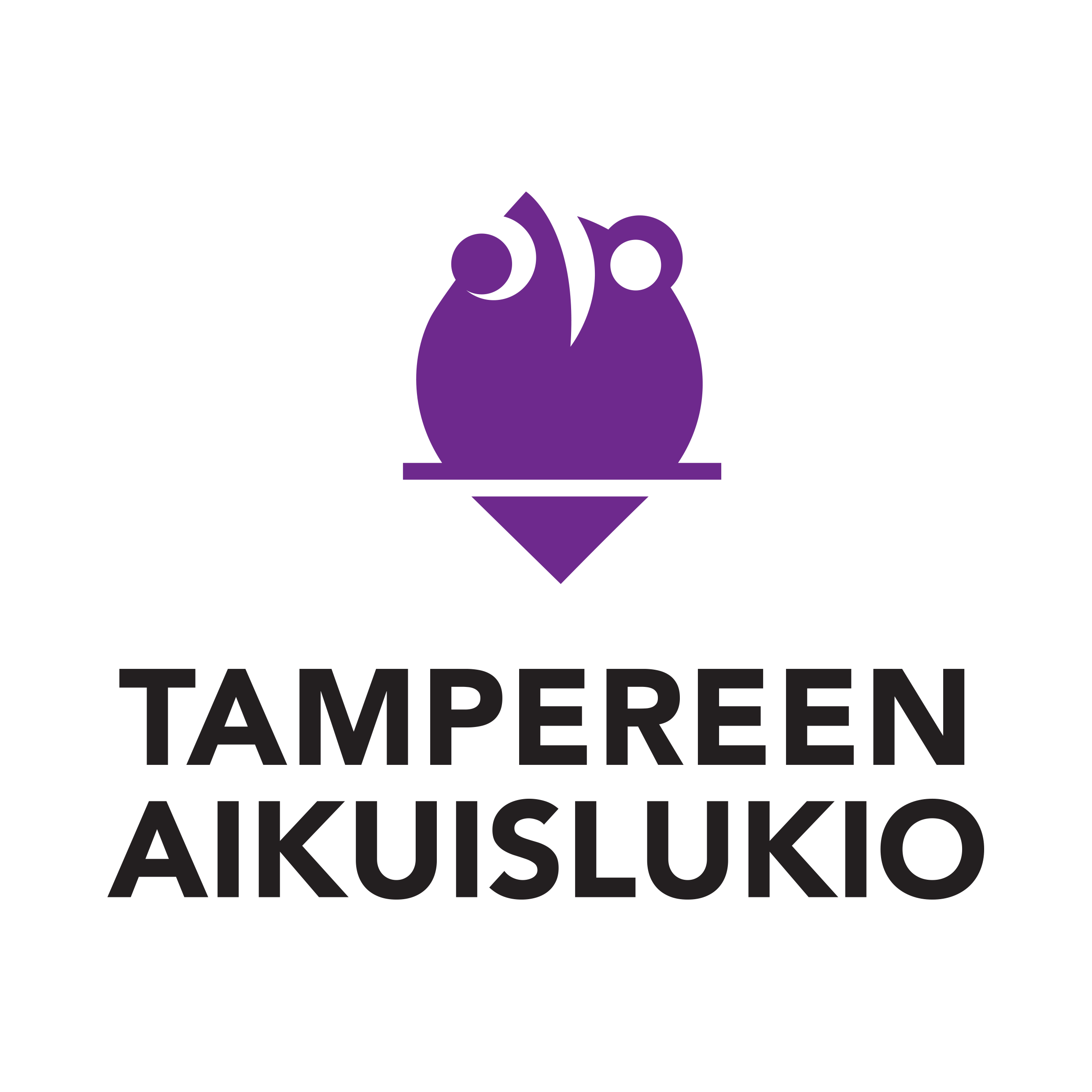 YTL-info
Täydelliset YTL:n ohjeet ja määräykset löytyvät osoitteesta www.ylioppilastutkinto.fi/maaraykset
Ainekohtaiset ja koeympäristön yleiset ohjeet löytää verkosta osoitteesta https://cheat.abitti.fi
Katso erityisesti kohta yleisohjeet 
Katso myös: www.tampere.fi/aikuislukio
 Opiskelijalle
 Ylioppilastutkinto
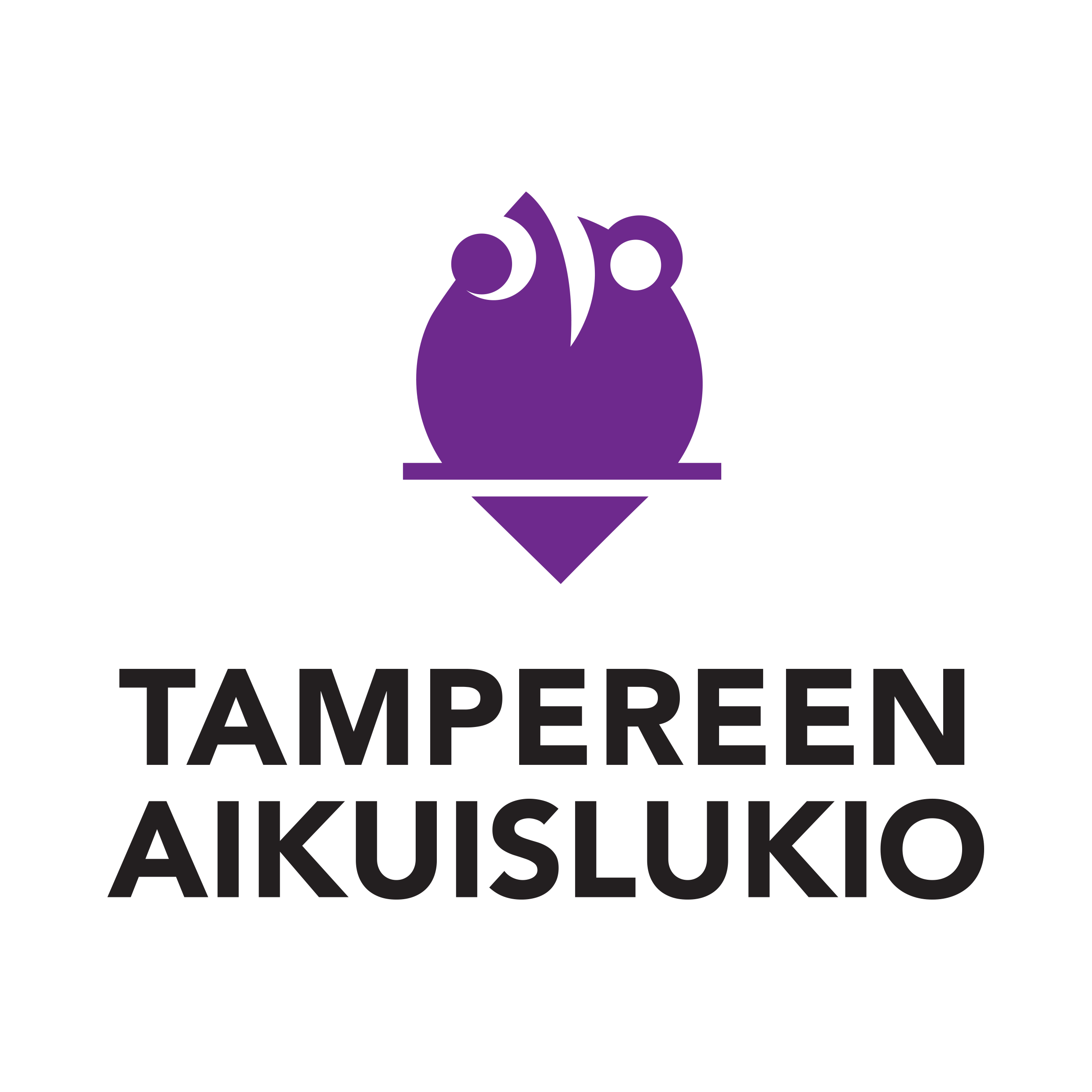 Koepaikka
Kokeet suoritetaan pääsääntöisesti omalla koululla, Sammon keskuslukion kiinteistössä, Uimalankatu 9:ssä.
MUTTA! Koulurakennuksessa kokeita on eri paikoissa eri päivinä, joten lue tarkasti päiväkohtaiset ohjeet, jotka lähetetään Wilmassa!
Lataamossa (1. krs, sisäänkäynti vahtimestareiden työhuoneen viereisestä ovesta)
liikuntasalissa (1. krs, sisään aulasta pukuhuonekäytävän kautta)
luokissa B-siiven 3:ssa kerroksessa
osa kokeista yhdessä Sammon keskuslukion kokelaiden kanssa
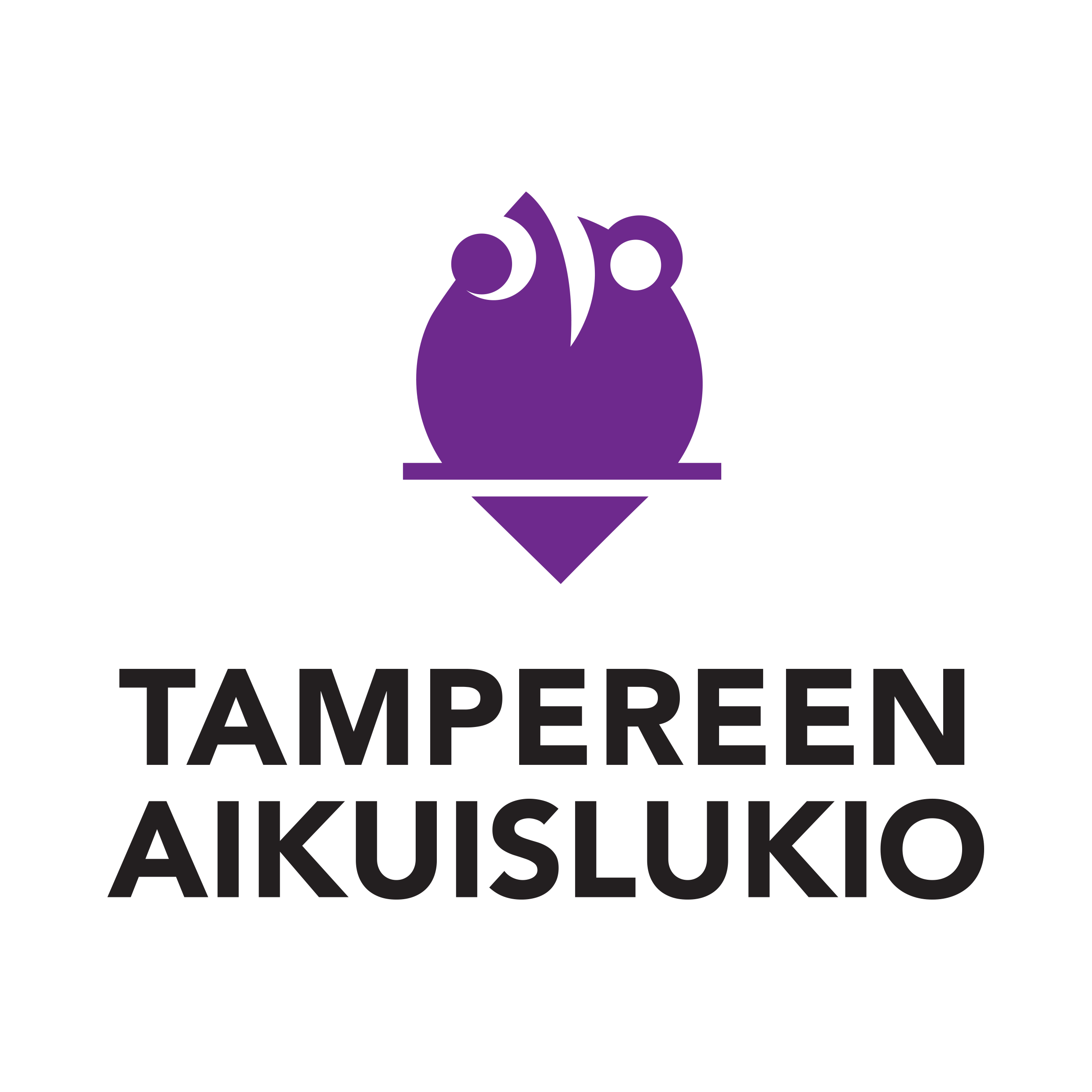 Koepaikka
Osa matematiikan kokelaista tekee kokeen Hatanpään koulutalon liikuntasalissa yhdessä Hatanpään lukion kokelaiden kanssa.

Nämä kokelaat saavat sähköposti- ja Wilma-viestin asiasta noin viikkoa ennen koetta! Viestissä on ohjeita sijainnista ja sähköpostin liitteenä kartta.
Koetta ennen ja sen aikana toiminta kuten kokeissa muulloinkin.
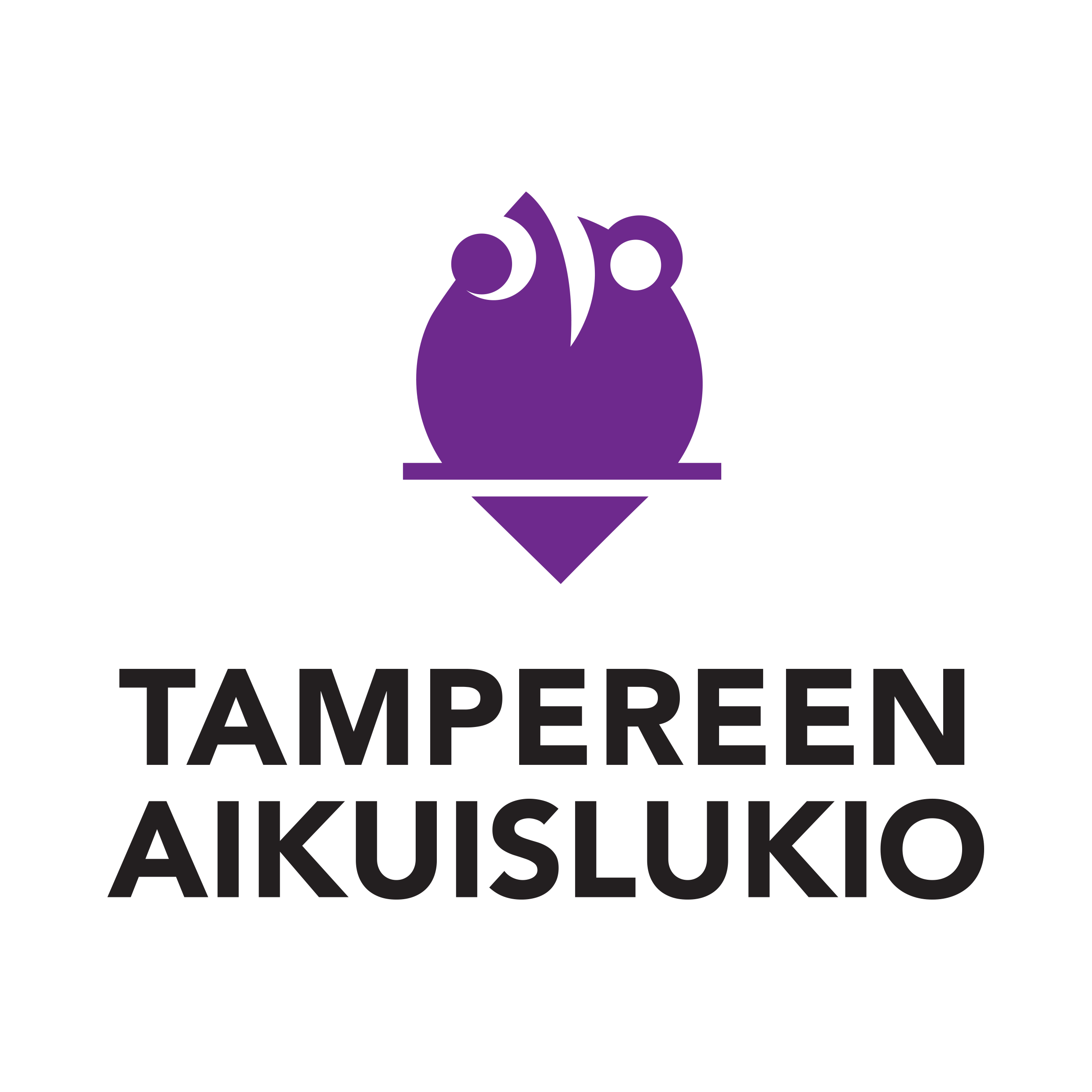 Koepaikka osalla matematiikan kokeessa
Osoite:  Haapakuja 2, Hatanpään valtatien varrella
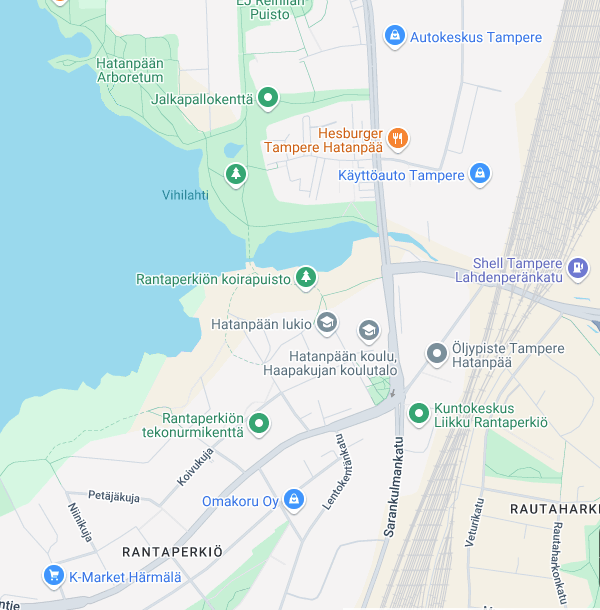 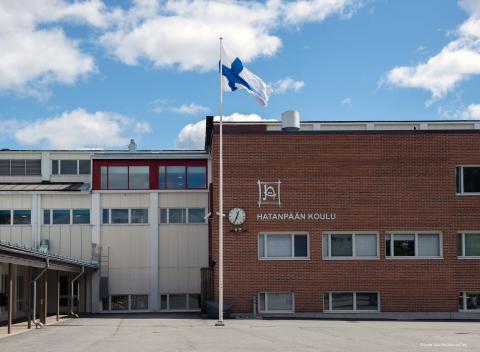 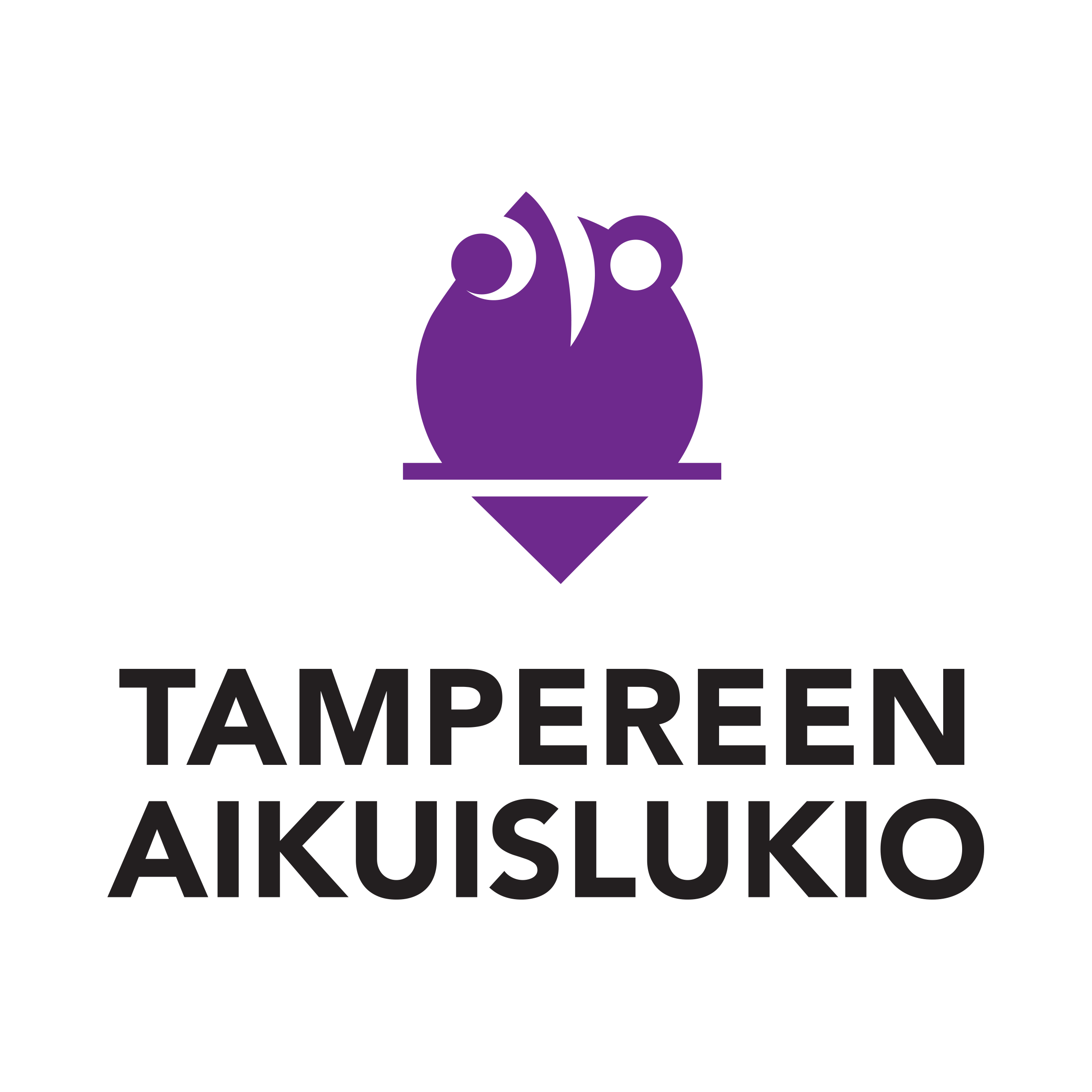 Koepaikka
Huom! Pysäköintipaikoista tulee pula, joten käytä    julkista liikennettä tai tule jalkaisin, jos mahdollista. 
 Kiekkopaikat pisimmillään 4h.

 Päällysvaatteiden ja kassien/reppujen säilytys luokkatilojen käytävillä (B1 ja B3), joten älä ota mukaan ja/tai jätä takin taskuun mitään arvokasta.

 Arvotavarat otetaan säilytykseen kansliaan.
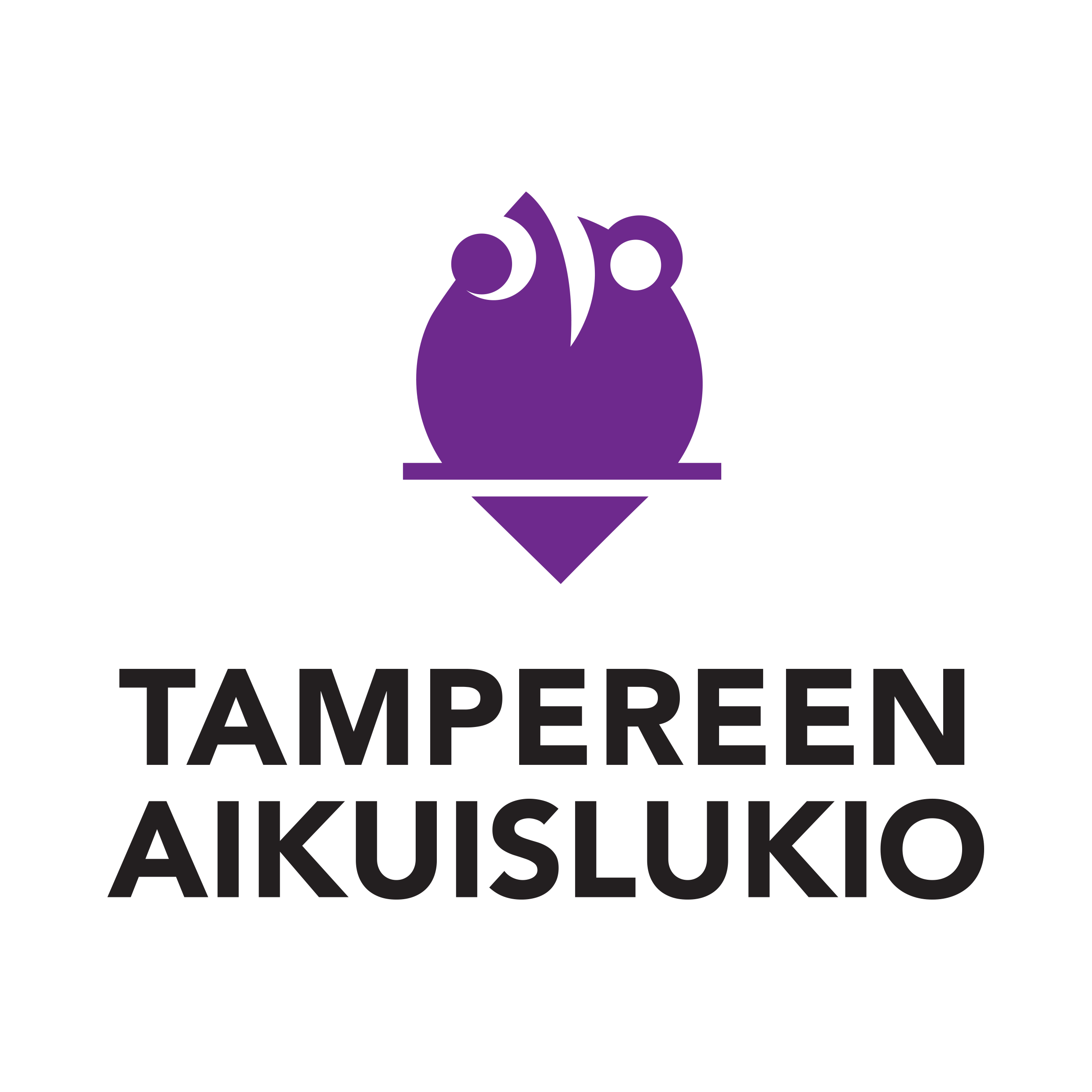 Koepäivät
Koepäivänä koululla on oltava klo 8.00
ti 11.3.	äidinkieli ja kirjallisuus, lukutaidon koe sekä 
		suomi toisena kielenä ja kirj. –koe
to 13.3. 	vieras kieli, lyhyt oppimäärä (en, es, sa)
pe 14.3.	äidinkieli ja kirjallisuus, kirjoitustaidon koe 
ma 17.3. 	vieras kieli, pitkä oppimäärä (en, ve)
ke 19.3. 	matematiikka, pitkä ja lyhyt oppimäärä
pe 21.3. 	psykologia, historia, fysiikka, filosofia, biologia 
ma 24.3. 	ruotsi, pitkä ja keskipitkä oppimäärä 
ke 26.3.	uskonto, elämänkatsomustieto, yhteiskuntaoppi, 			maantiede, terveystieto, kemia
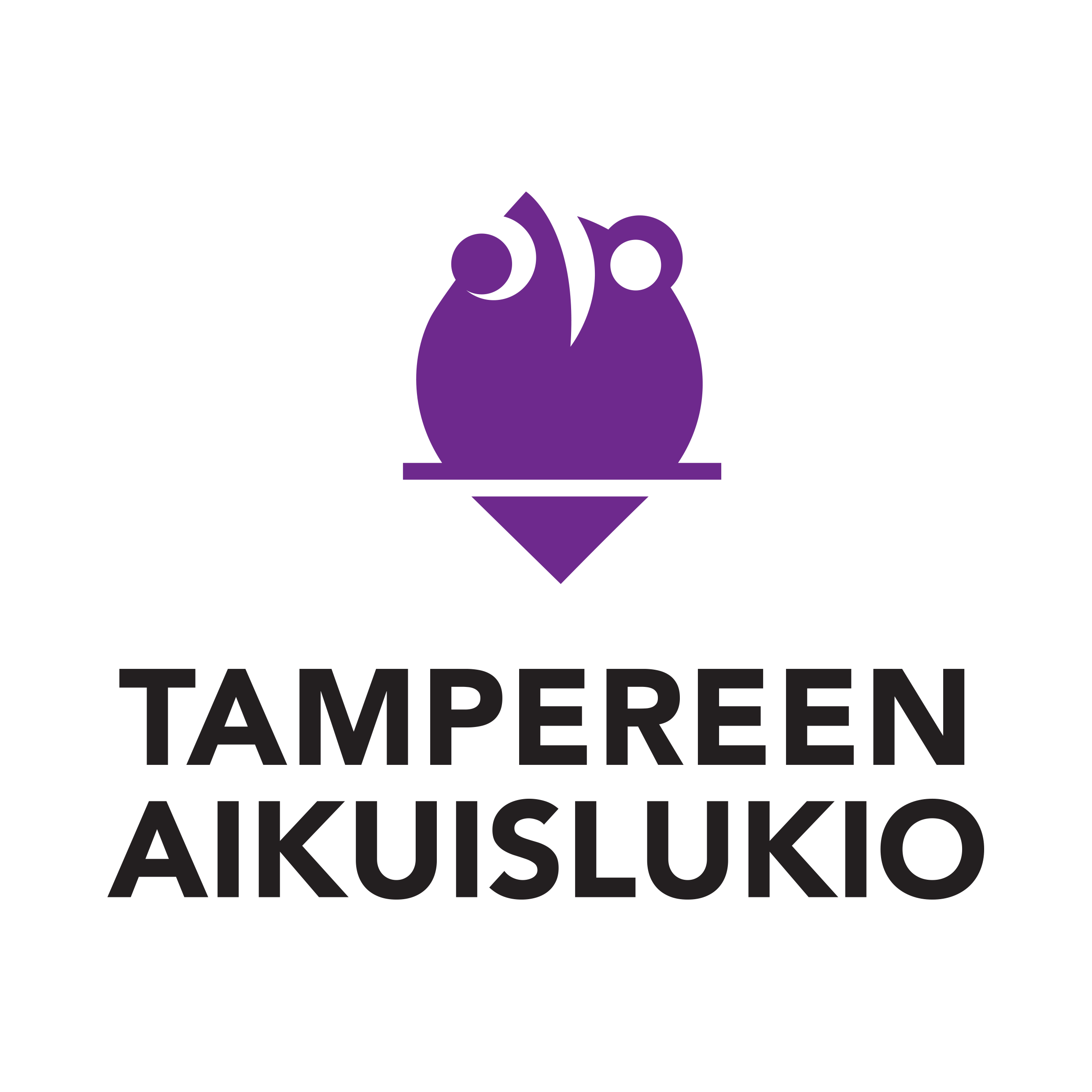 Tutkintopäivänä mukaan – digitaaliseen kokeeseen tarvittavat laitteet
oma kannettava tietokone https://www.ylioppilastutkinto.fi/fi/tutkinnon-toimeenpano/maaraykset-ja-ohjeet/yleiset-maaraykset-ja-ohjeet/liite-2-kokelaan

Tietokoneen yhteensopivuuden voi varmistaa lataamalla kokeen käyttöjärjestelmän omalle USB-muistille ja käynnistämällä sen tietokoneessa. 
Ohjeet löytyvät osoitteesta http://www.abitti.fi/fi/ohjeet/.
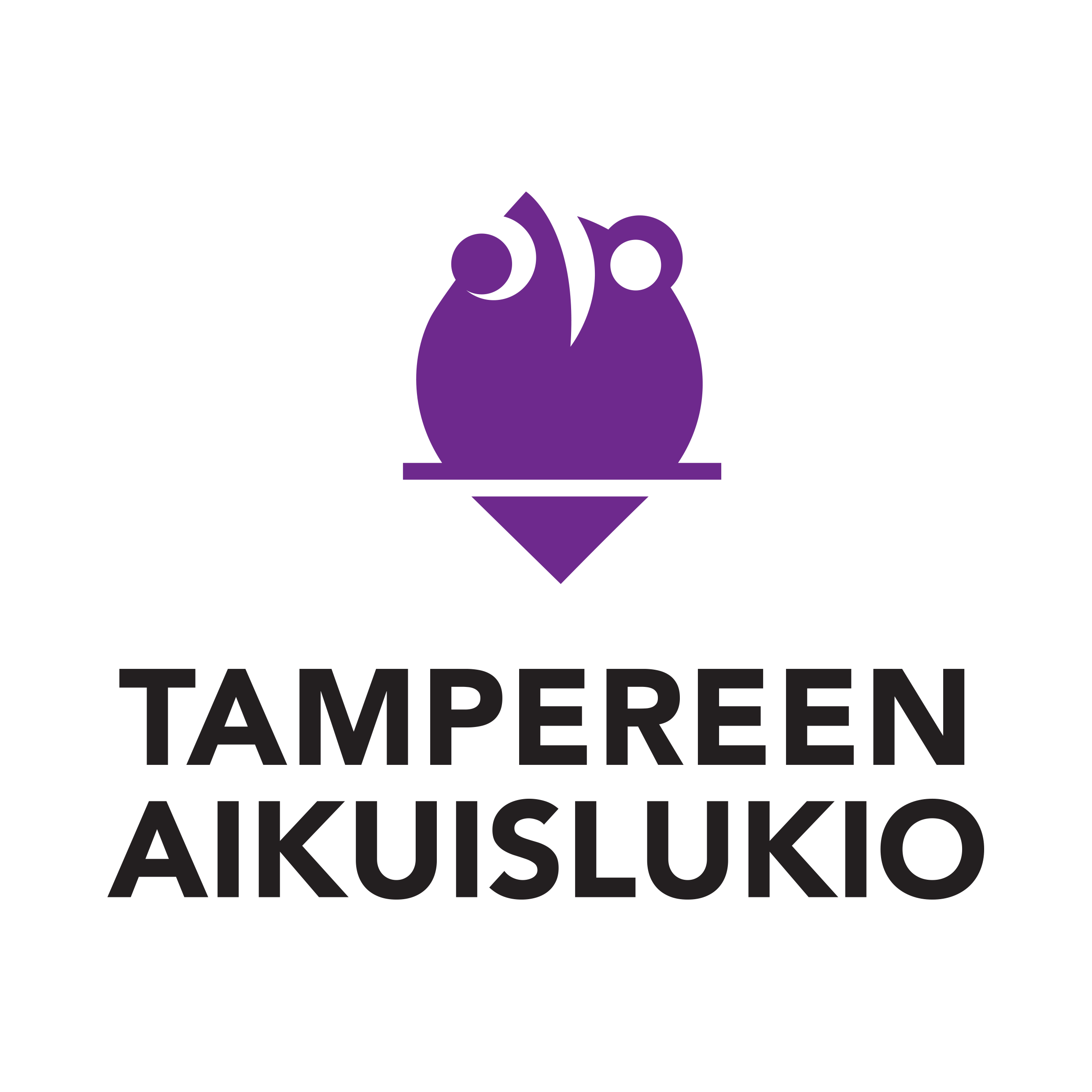 Tutkintopäivänä mukaan – digitaaliseen kokeeseen tarvittavat laitteet
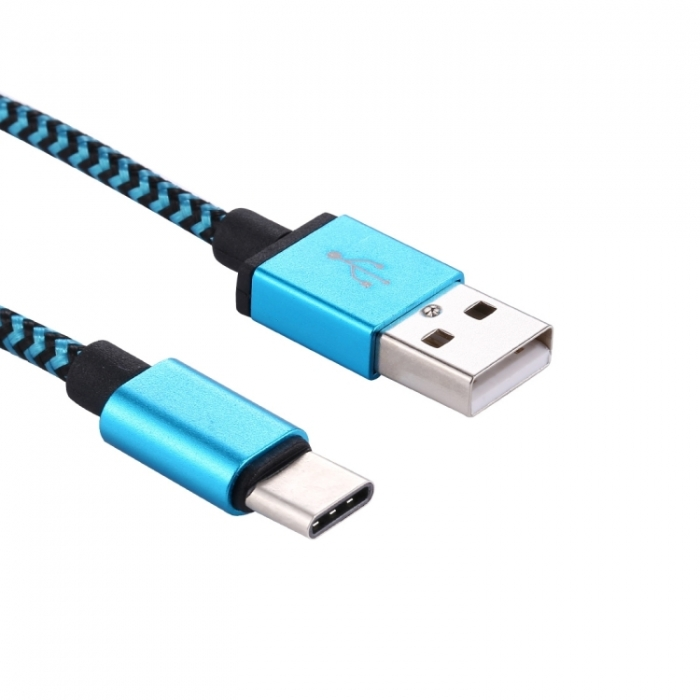 oma kannettava tietokone 
virtajohto/laturi
langalliset kuulokkeet 
langallinen hiiri (ellet käytä tasohiirtä) 
tarvittavat adapterit 
	(Ethernet-verkkoliitäntä, USB-jakaja)


Mitään langatonta (Bluetooth) tekniikka EI SAA olla mukana!
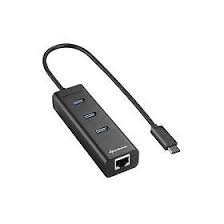 USB-C ja USB-A
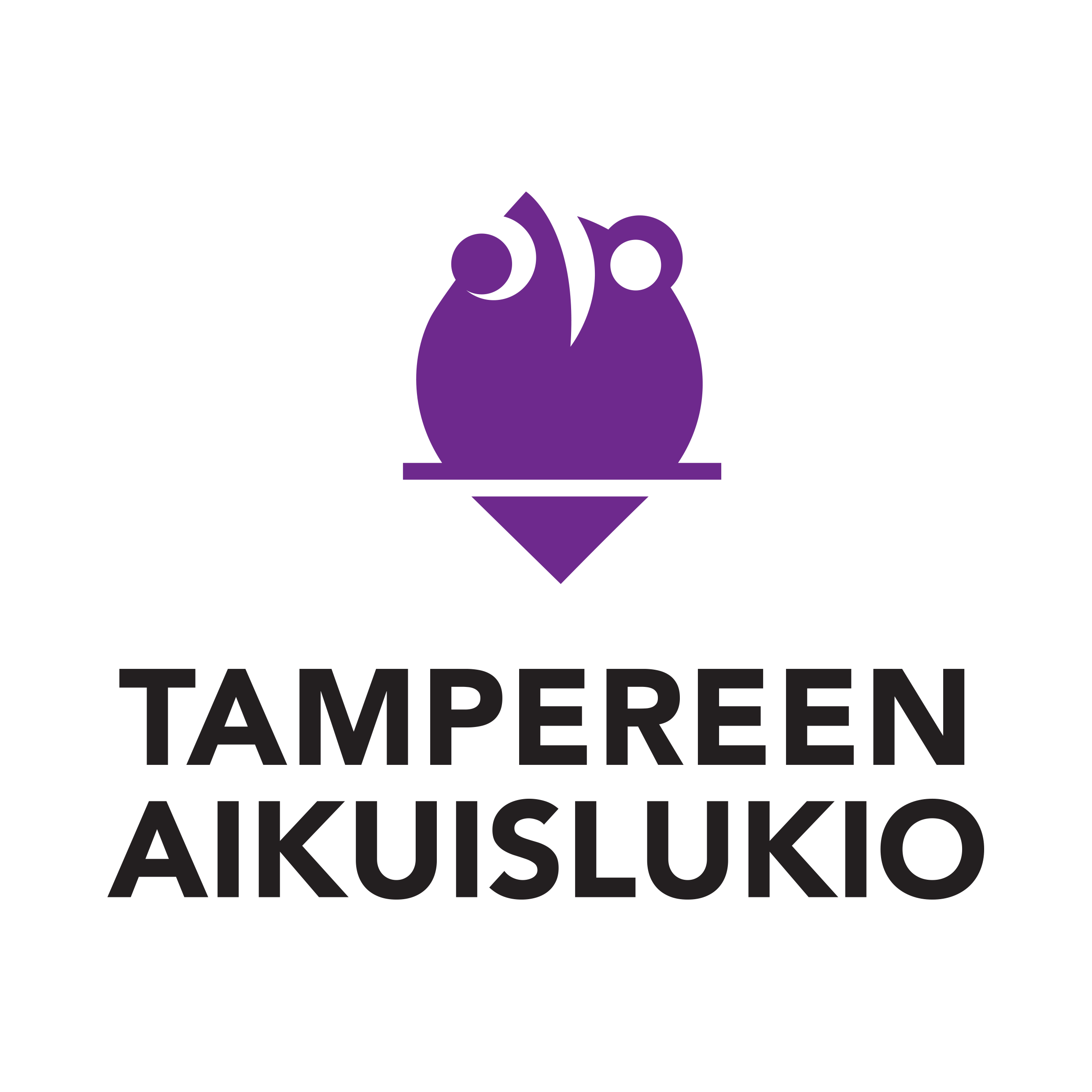 Tutkintopäivänä mukaan lisäksi…
Koetilaan ei saa tuoda
kirjaa tai kirjan lehtiä, leikelmiä, muistiinpanovihkoja, paperia, talouspaperia
matkapuhelimia, älykelloja tai muita elektronisia laitteita.
Nenäliinoja ja intiimihygieniatuotteita on saatavilla, mutta omiakin voi tuoda, mikäli ne ovat avaamattomissa yksittäispakkauksissa.
Taskut pitää olla tyhjät!
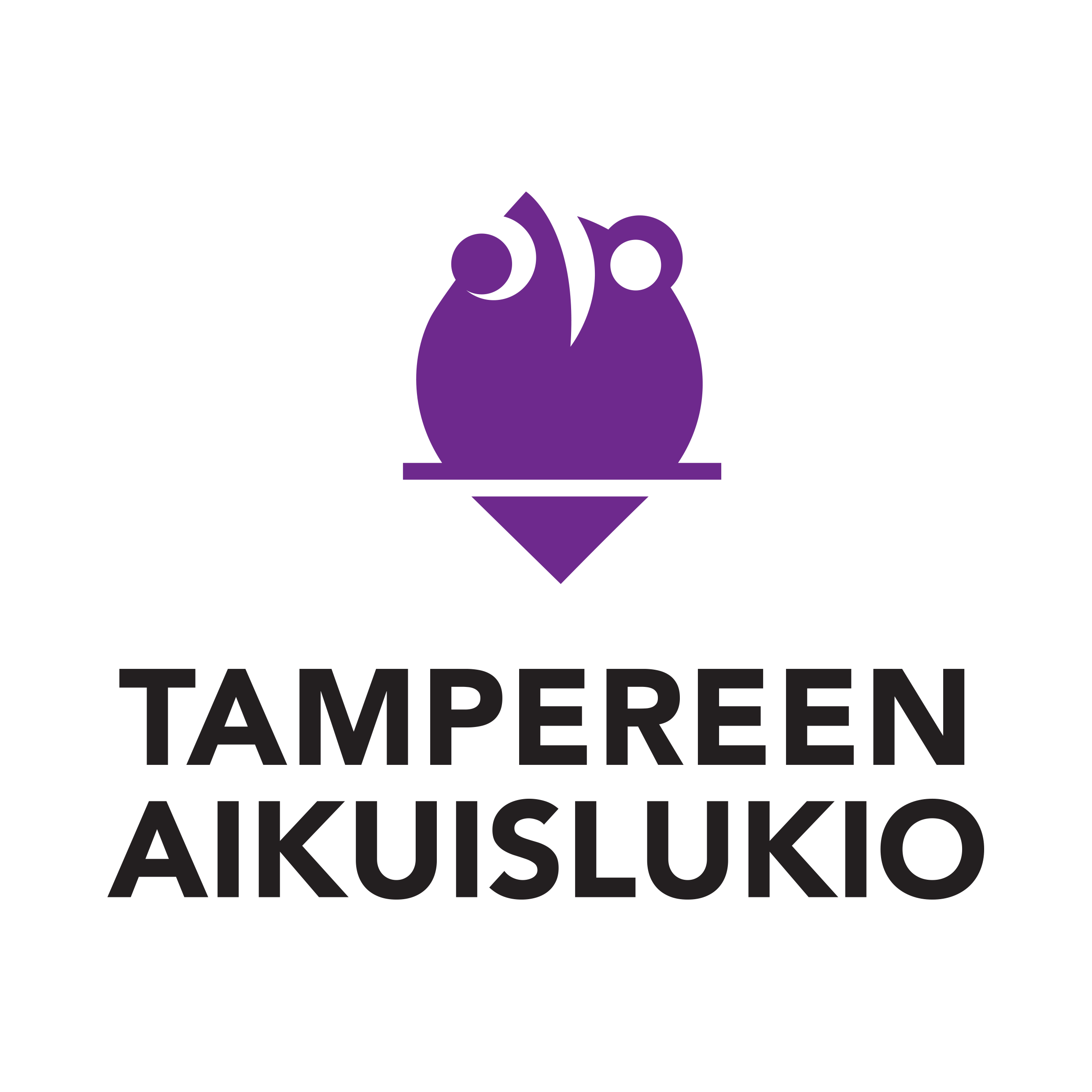 Eväät, vaatteet, hajusteet
Poista eväiden tekstit jo kotona ja 
    pakkaa eväät läpinäkyviin pusseihin tai rasioihin. 

    Koululla ei ole tarvikkeita eväiden pakkaamiseen      
    uudelleen tai teippaamiseen.

Tarkista, ettei ylläsi olevissa vaatteissa ole tekstejä, joista voisi olla apua kokelaalle.
Älä käytä hajusteita!
Huomioi ympärilläsi olevat!
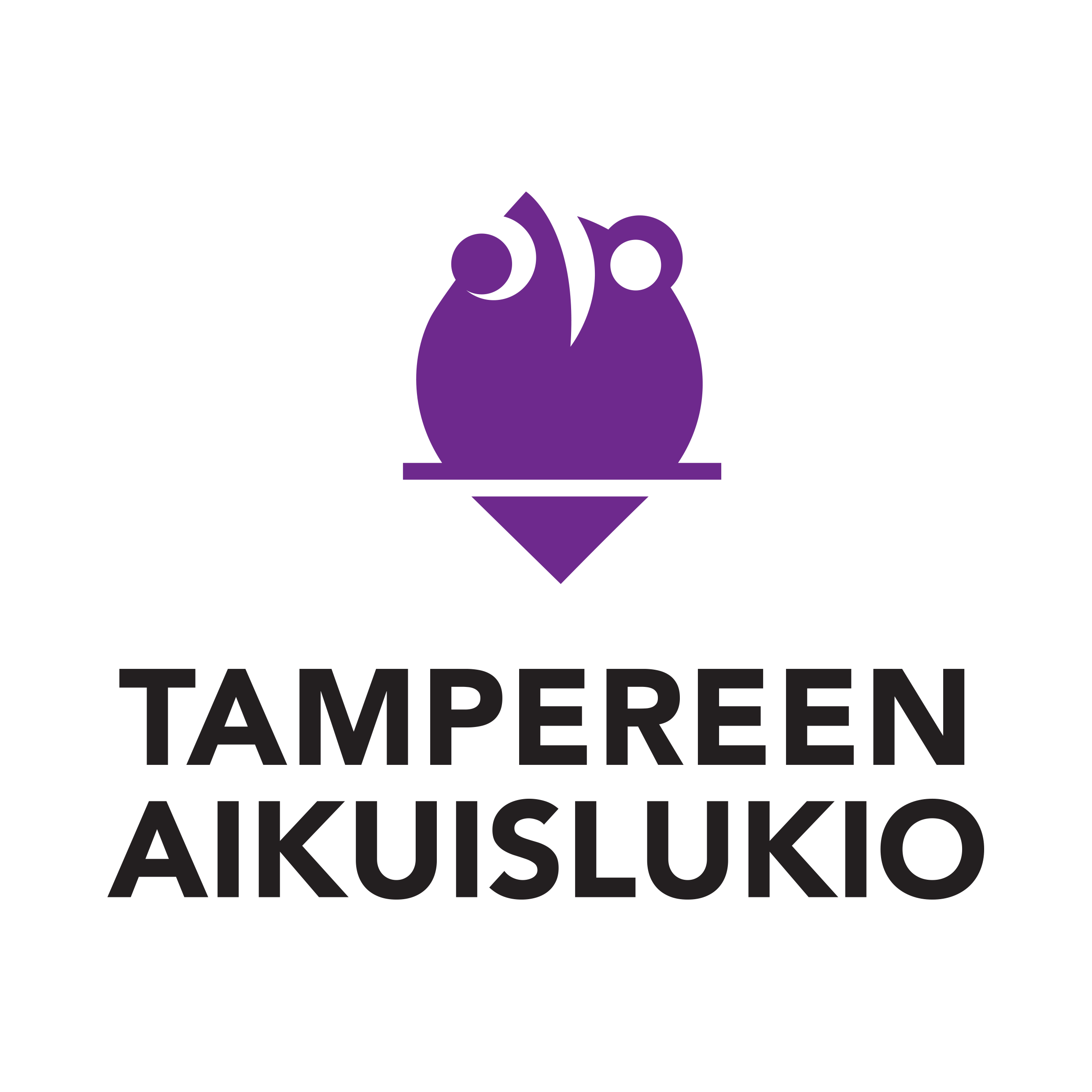 Arvotavarat
Jos tuot koepäivänä mukanasi arvotavaroita, ne voi jättää säilytykseen.
Pakattuna valmiiksi kotona pieneen pussiin, 
    jossa on nimesi.
Jätä pussi tähän tarkoitukseen varattuun laatikkoon ja nouda se koulun kansliasta kokeen päätyttyä.                     (Kanslia sijaitsee E-siiven, 2. kerroksessa.)
Hatanpäällä saat ne lähtiessäsi pukuhuoneessa.
Ilman pussia olevat arvotavarat säilytät omalla vastuullasi.
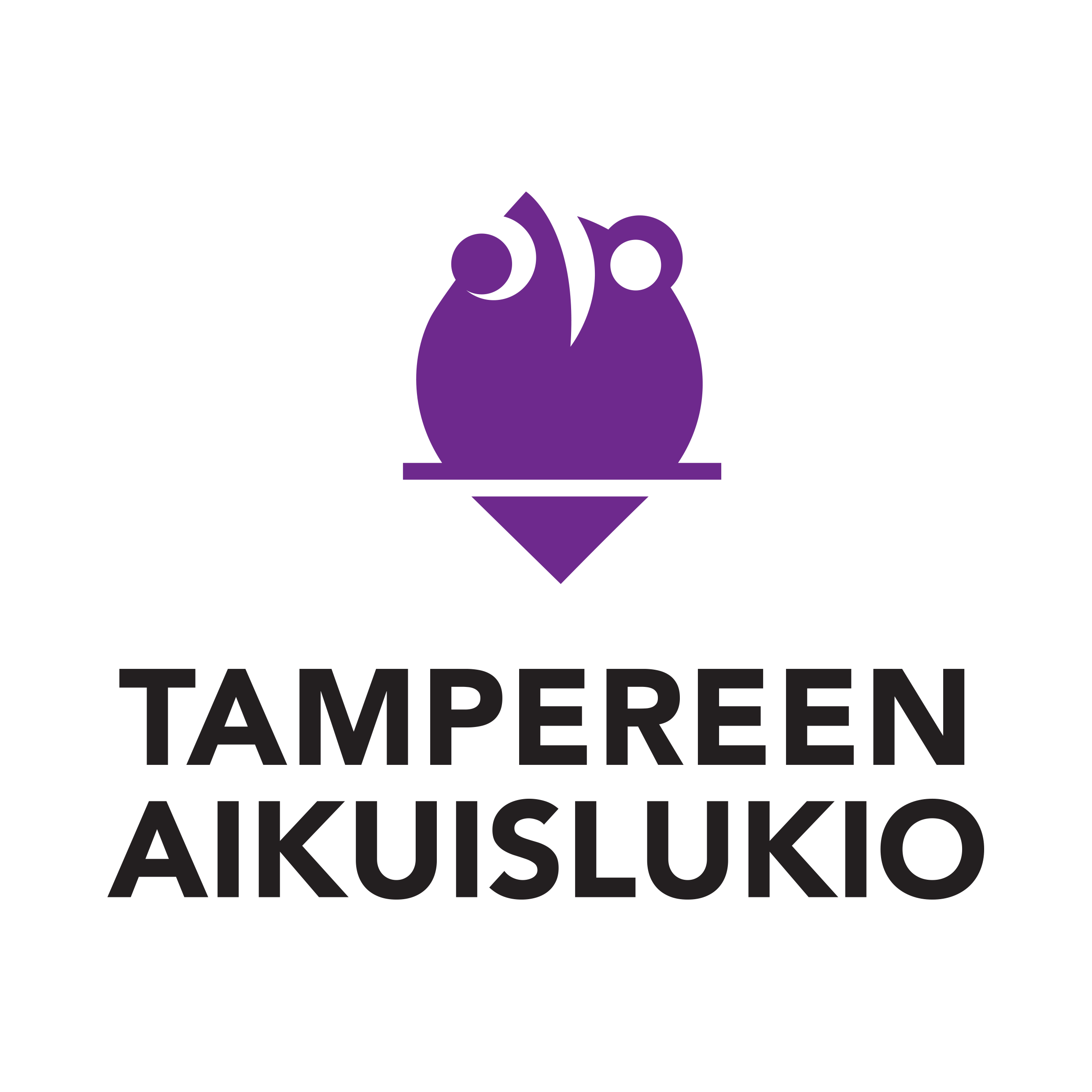 Kokeeseen saapuessasi…
Klo 8.00 oltava koepaikalla.
Lue, kysy, kuuntele ohjeet koululle saapuessasi ja odota rauhallisesti järjestelyiden etenemistä.
digitaalisen koejärjestelmän käynnistys
 yleisohjeet ja ainekohtaiset ohjeet n. klo 8.30
 koe alkaa n. klo 9.00
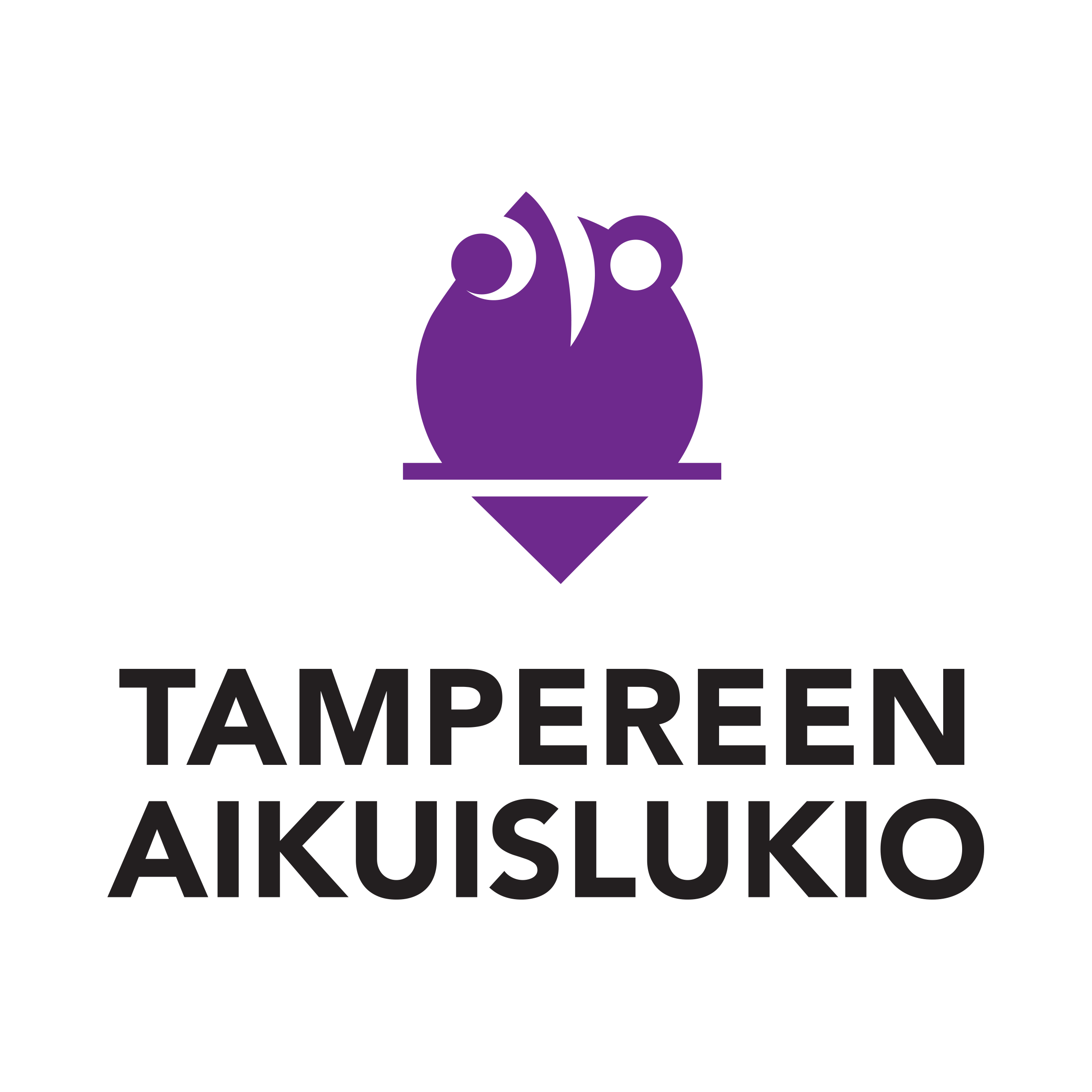 Saapuessasi…… kun koe on B-siiven luokassa
Ota aulasta tarjotin ja siirry 3. kerrokseen odottamaan sisäänpääsyä siiven käytävälle.
Jätä takkisi ja reppusi käytävän naulakkoon. 
Kannettavan tietokoneen tarvikkeineen sekä eväät ja kirjoitusvälineet voi kuljettaa luokkaan kahteen eri kertaan.
Kaikki kantamukset tarkistetaan luokan ovella. Kannettavan tietokoneen kansi on voitava avata siinä.
Henkilöllisyys tarkistetaan luokassa kirjautuessasi Abittiin.
Muista, ettei taskuissasi saa olla mitään.
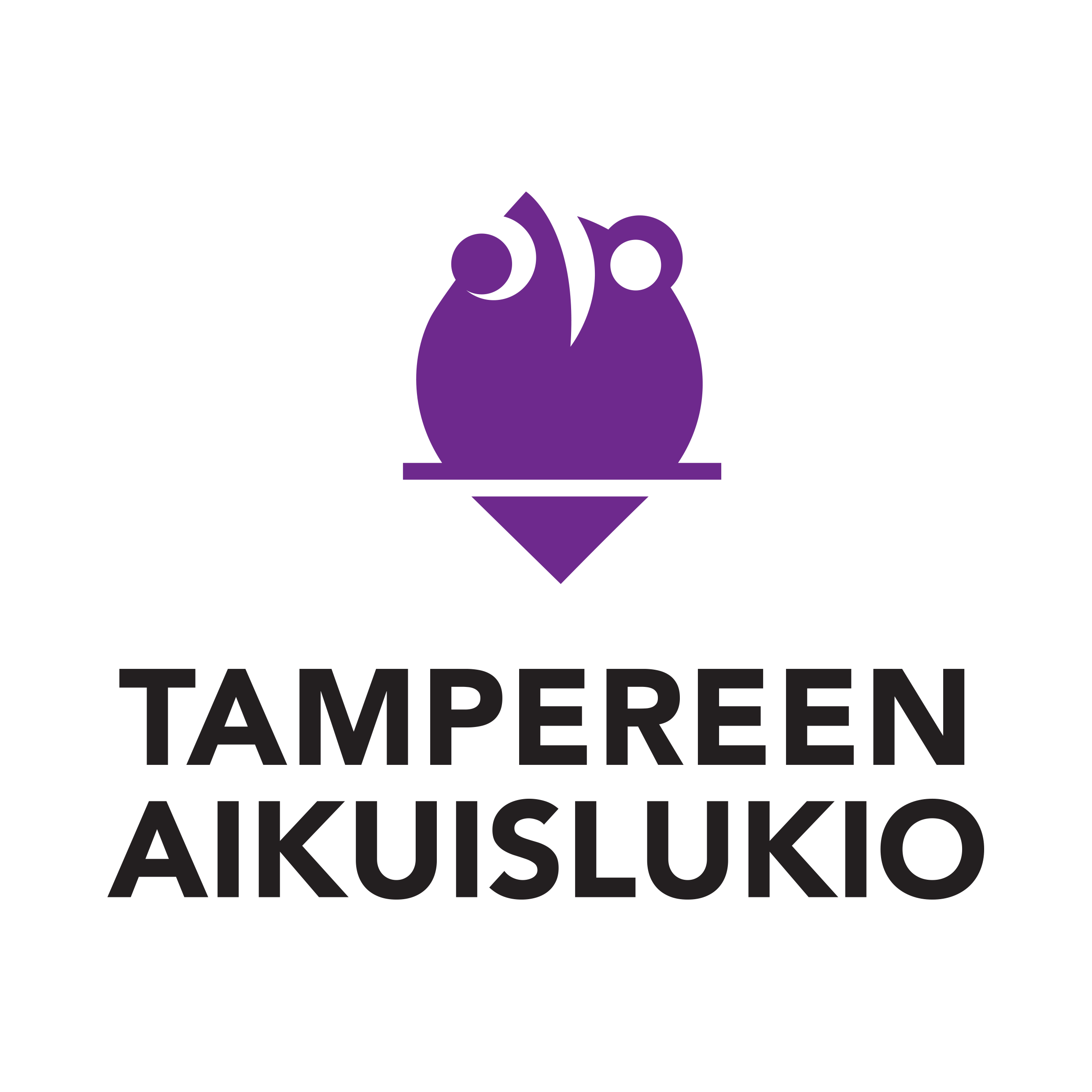 Saapuessasi……kun koe on Lataamossa tai liikuntasalissa
Ota aulasta tarjotin ja puuvillakassi.
Laita tietokone ja sen oheistarvikkeet kassiin ja evääsi tarjottimelle. 
Vie päällysvaatteesi ja kassisi naulakkoon (B1-siipi). 
Siirry koetilan jonoon.
Näytä evääsi valvojalle.
Siirry tavaroinesi koetilaan. Älä poistu enää sieltä ennen koetta.
Ota tietokone esille kassista vasta, kun valvoja on vieressäsi. Henkilöllisyys tarkistetaan tietokonetta käynnistettäessä.
Muista, ettei taskuissasi saa olla mitään.
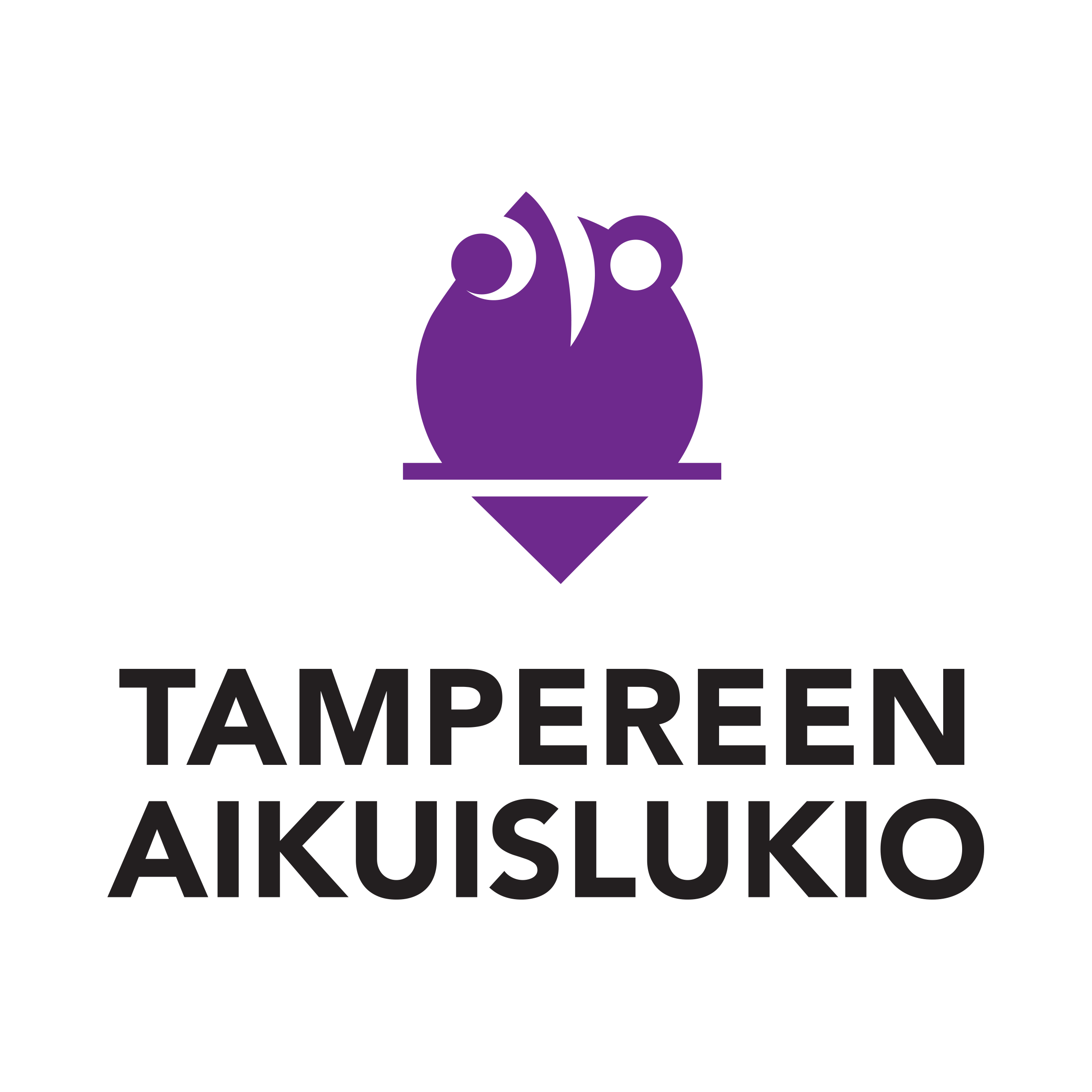 Jos sairastut tutkintopäivinä
Jos sairastut tai huomaat aamulla myöhästyväsi, ota heti yhteys…
rehtoriin tai apul.rehtoriin 
	040 5685 960   /    040 8697 416
kansliaan 
	040 1897 101 / 040 129 0528
  Hengitystieinfektio-oireisena/kuumeisena ei saa  
    saapua kokeeseen!
Jos tulet kokeeseen ja sinulla on jokin suoritukseen vaikuttava oire:
Toimita koululle lääkärintodistus viimeistään 26.3.
     Lausunnossa oltava työkyvyttömyysaika 
     ko. kirjoituspäivänä.
Jos tarvitset omia lääkkeitä, anna ne valvojalle. Saat ne pyytäessäsi.
Mikäli et tule kokeeseen:
   Jos et tule kokeeseen mistä tahansa syystä, ilmoita      
    siitä ennalta.
   Poissaoloon (pätevästä syystä) voi jälkikäteen anoa  
     ilmoittautumisen mitätöimistä (lääkärintodistus!).
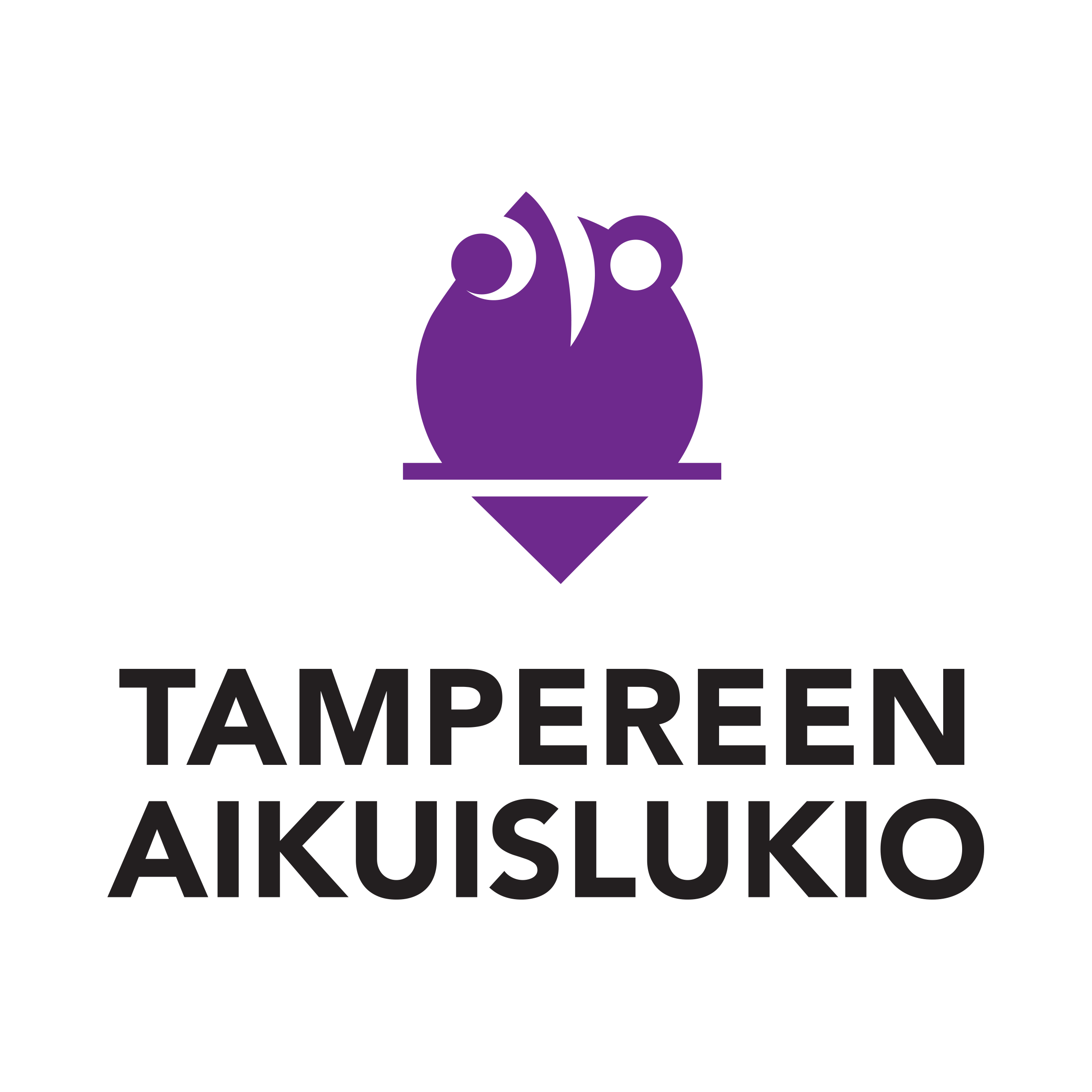 Kokeessa
Jos on asiaa valvojalle, VIITTAA!
Tarvitset lisää konseptipaperia, nenäliinan, tms.
Haluat käydä WC:ssä

Salissa ei saa liikkua ilman valvojan lupaa.
Luonnostelupaperit nippuun ja tyhjä paperi päällimmäiseksi. 
WC-käynnin ajaksi tietokoneen näyttö pimennettynä, näytönsäästäjä päällä.
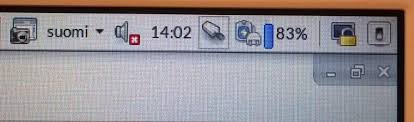 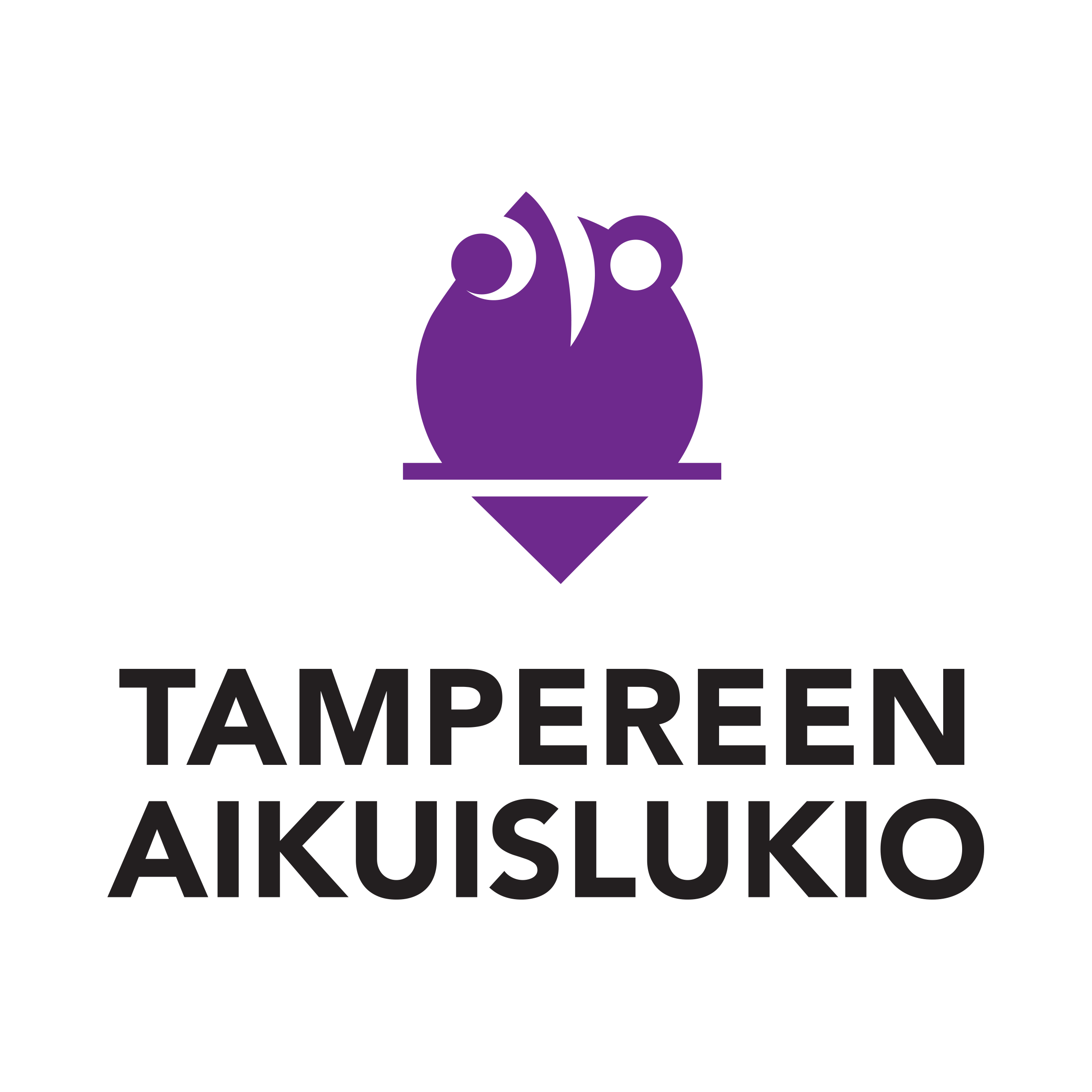 Kokeen päätteeksi
Päätä koe. 
Sammuta kone näytön oikeassa ylänurkassa olevasta virtakytkinkuvakkeesta.
Palauta USB-muisti, 
    muistiinpanopaperit ja nimitietoliuska valvojalle.
Odota valvojalta lupaa poistua.
Koetilasta ei saa poistua ennen klo 12.00 eikä sinne saa palata.
Koeaika kuusi tuntia (tai pidennetty koeaika +2h)
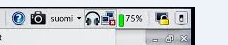 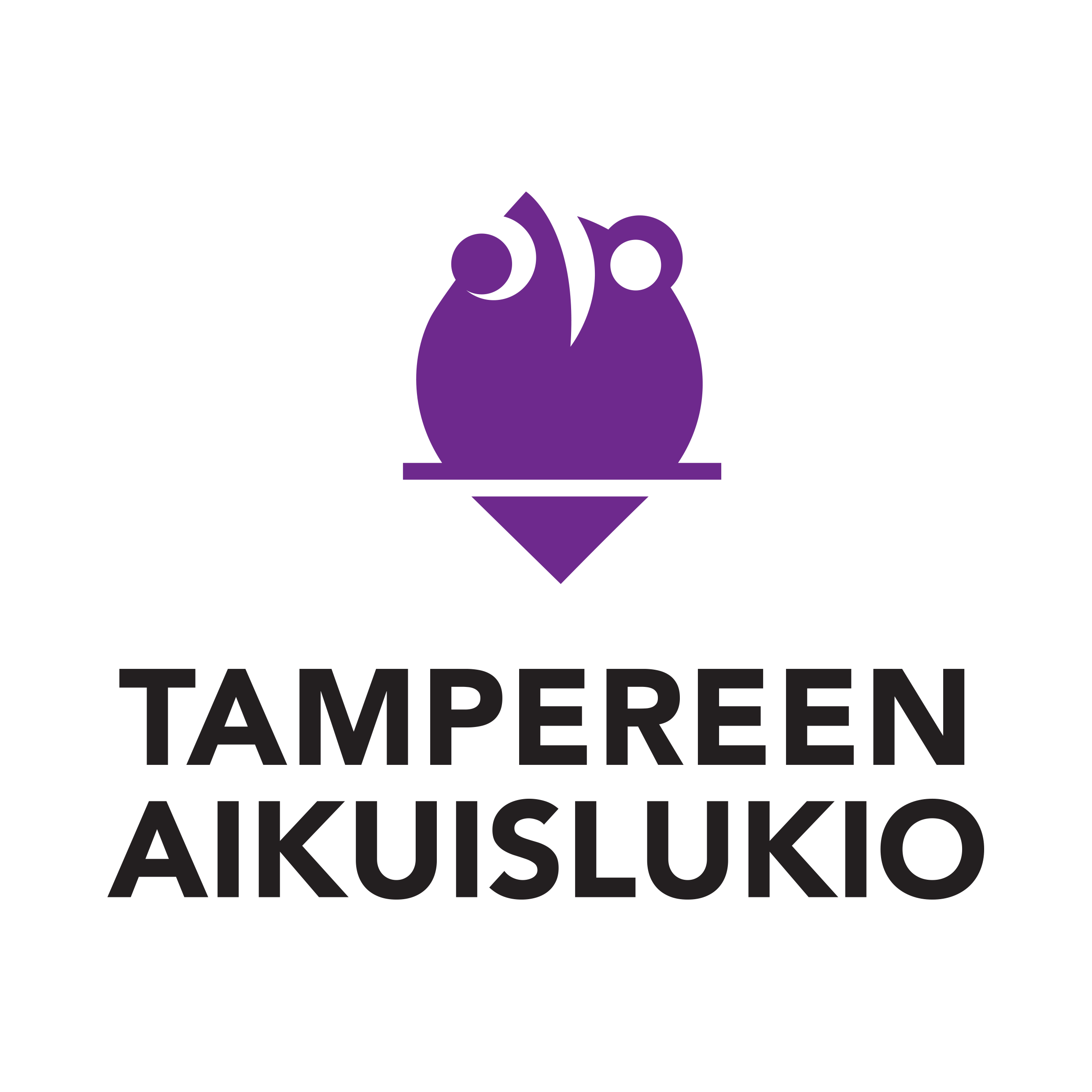 Kaikissa kokeissa kokelaat voivat luonnostella vastauksiaan paperille.
Kaikissa papereissa tulee olla nimi ja kokelasnumero.
Luonnospaperit palautetaan kokeen päättyessä valvojalle.
Luonnostelupapereita ei lähetetä lautakuntaan.
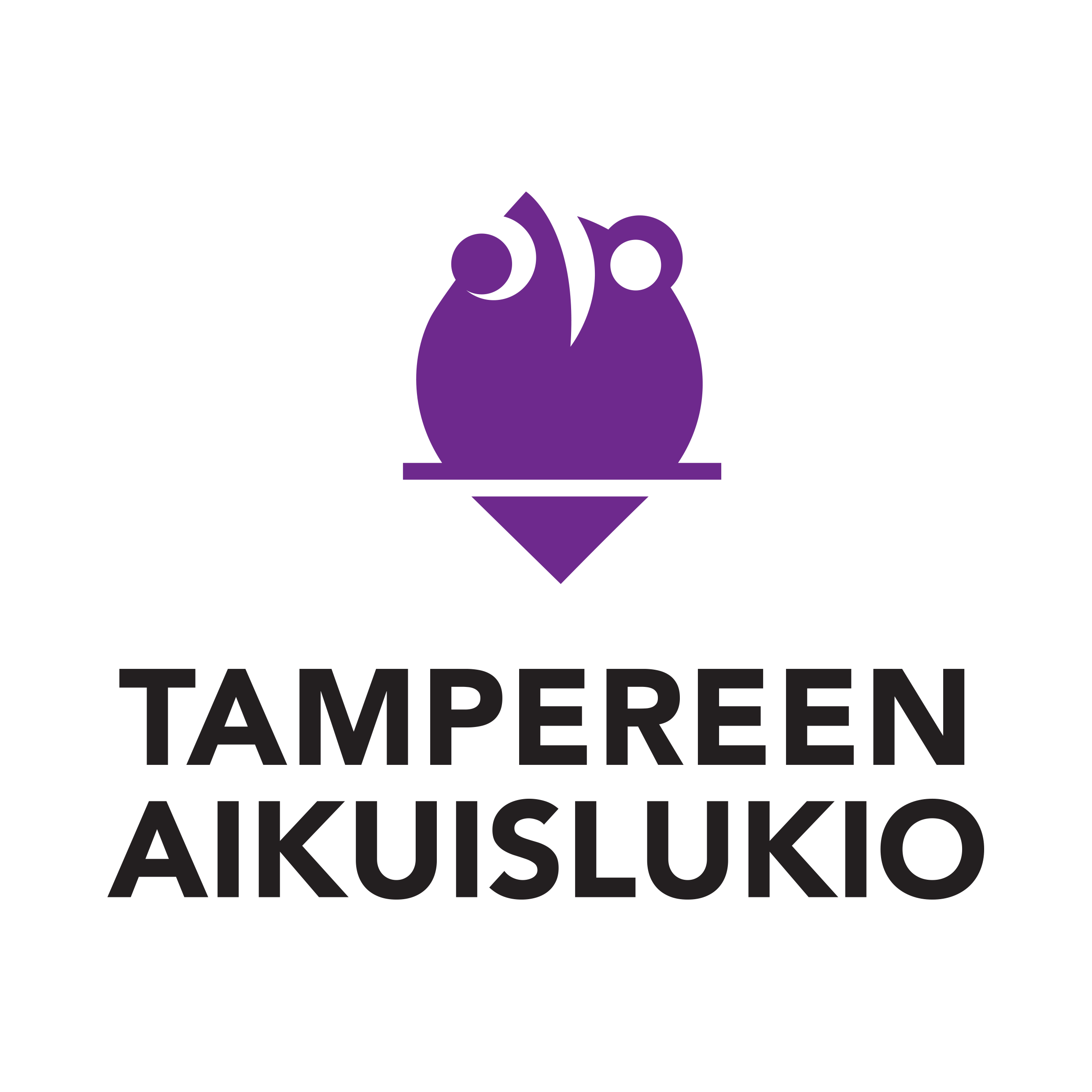 Alustava arvio Wilmassa 1-2 viikkoa kokeen jälkeen. 
YTL:stä tulokset 13.5. 
Omat lopulliset tulokset näet Wilmasta ja Oma Opintopolku –verkkopalvelusta 14.5. https://opintopolku.fi/oma-opintopolku.
14 päivän kuluessa virallisten tulosten saamisesta: oikaisuvaatimus YO-lautakuntaan (56 €)
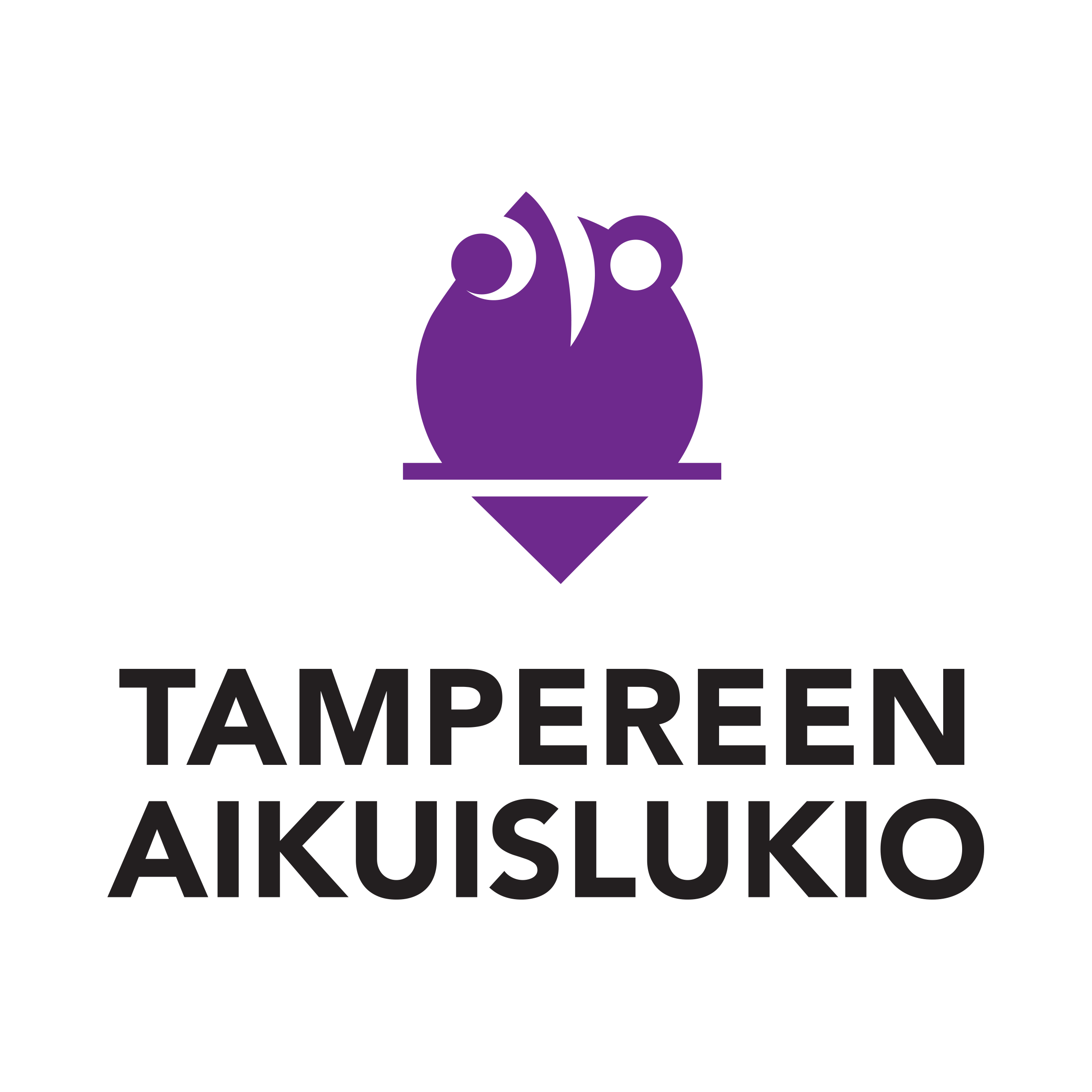 … voi tulostaa tai tallentaa Opetushallituksen Opintopolku-palvelusta ja luovuttaa sen eteenpäin julkaistavaksi tai muuta käyttöä varten. 




… voi ladata maksuttomasti Oma Opintopolku -palvelussa. 
Digitaalista todistusta ei tarvitse säilyttää itse, vaan sen voi ladata aina tarvittaessa. Kokeita uusittaessa ja tutkintoa täydennettäessä arvosanat päivittyvät samaan todistukseen.
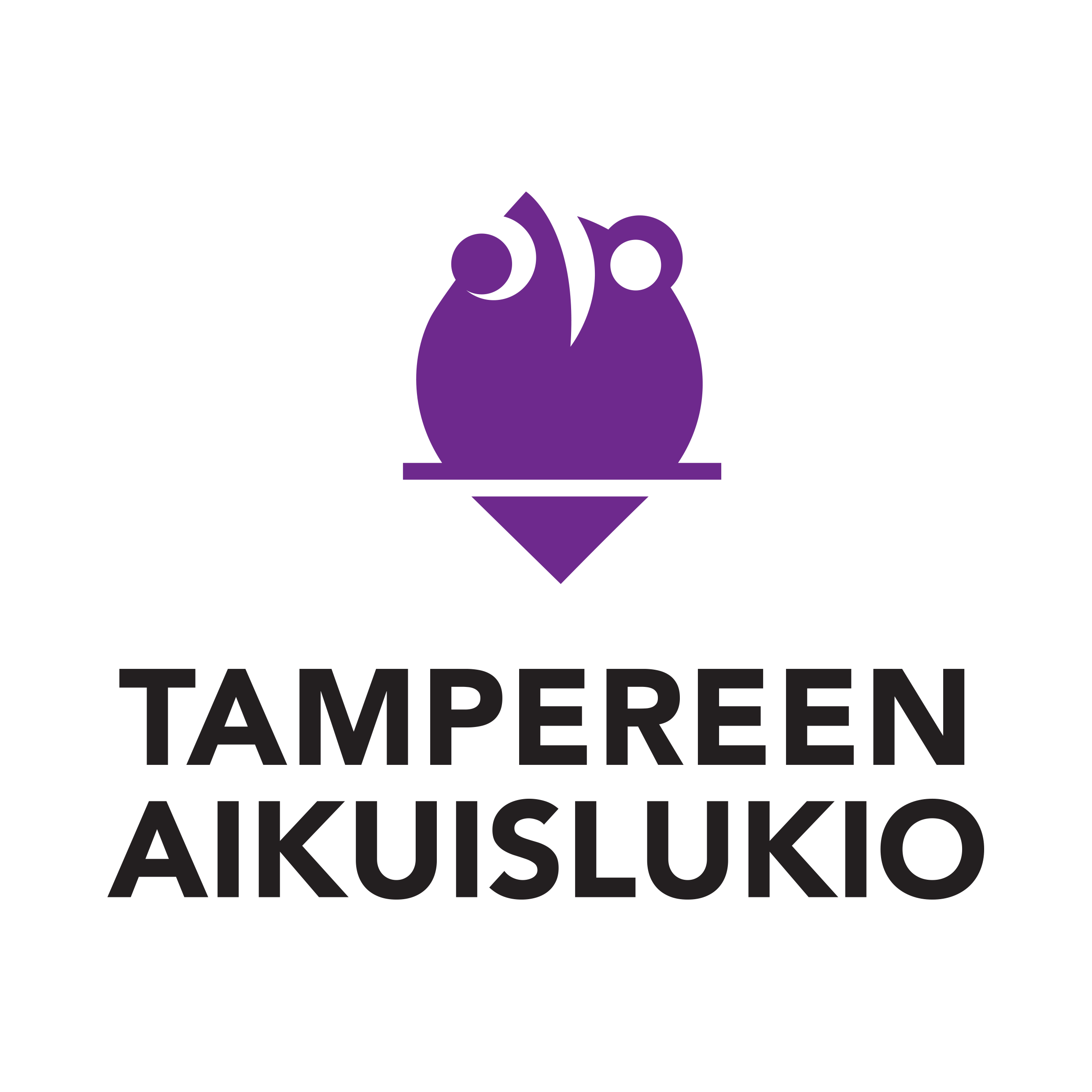 Lukiolla ja lautakunnalla on oikeus antaa ylioppilaiden nimet julkaistaviksi.
 Jos et halua nimeäsi julkaistavan, pyydä sitä hyvissä ajoin kirjallisesti sekä lukiolta että lautakunnalta.
 Lautakunta luovuttaa virkakäyttöön opiskelijavalintaa varten kokelaiden arvosana- ja nimitiedot henkilötunnuksineen. 
 Koulu ei julkaise kokelaiden arvosanatietoja.
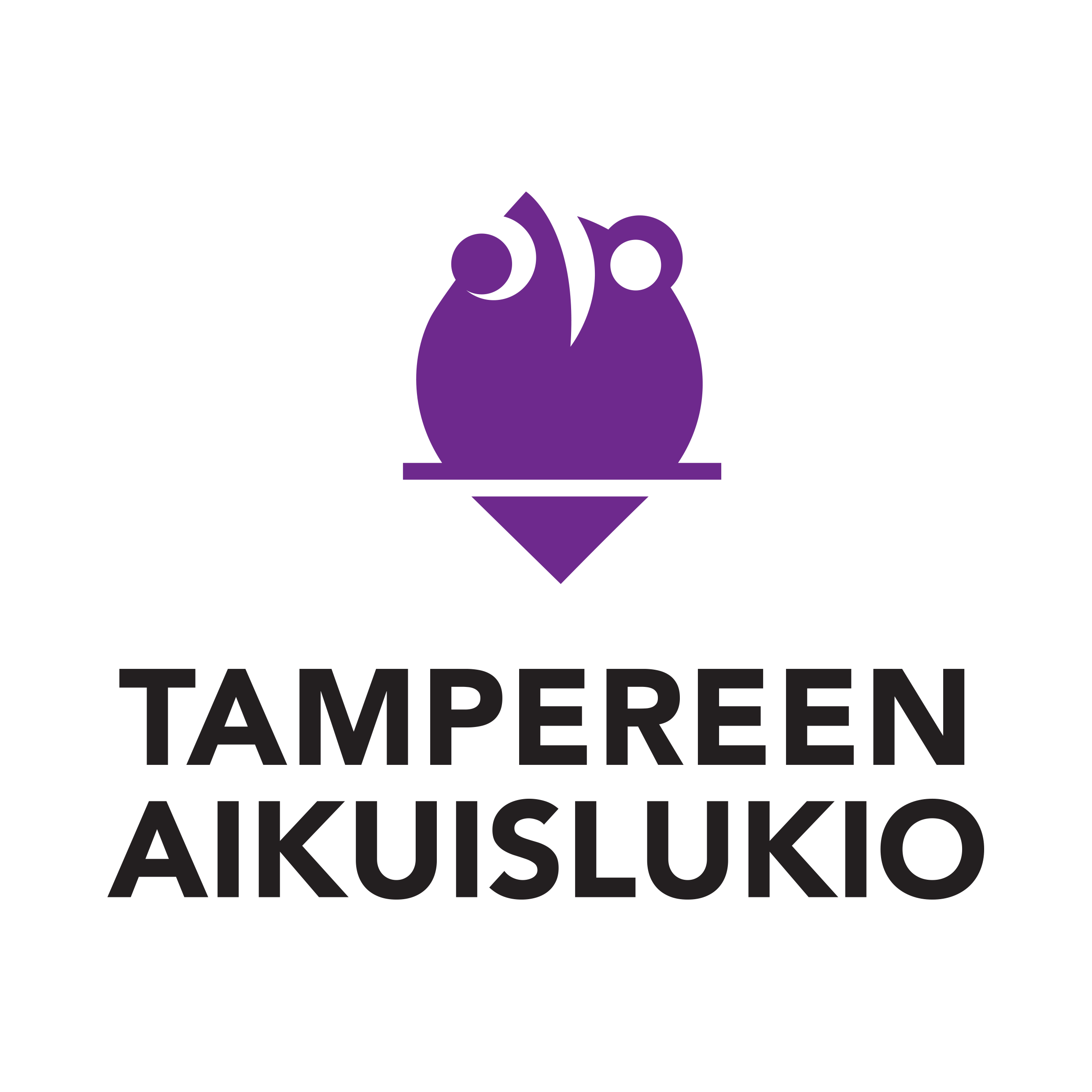 Keväällä 2025 valmistuva opiskelija
Jotta valmistuu ja saa yo-todistuksen tänä keväänä, tulee opintojaksojen olla suoritettu kuluvan eli 4. periodin loppuun mennessä.
Voit ennakoida päättöarvosanan yhdessä opinto-ohjaajan kanssa.
Samalla voit täyttää hakemuksen S-merkinnöistä päättötodistukseen esim. niistä aineista, joista on vain yksi suoritus.
YTL ilmoittaa valmistuvien tiedot valtakunnalliseen järjestelmään jo ennen tulosten saapumista. Mikäli valmistumisesi vahvistuu 5. periodin jälkeen, tieto ei enää siirry korkeakouluihin.
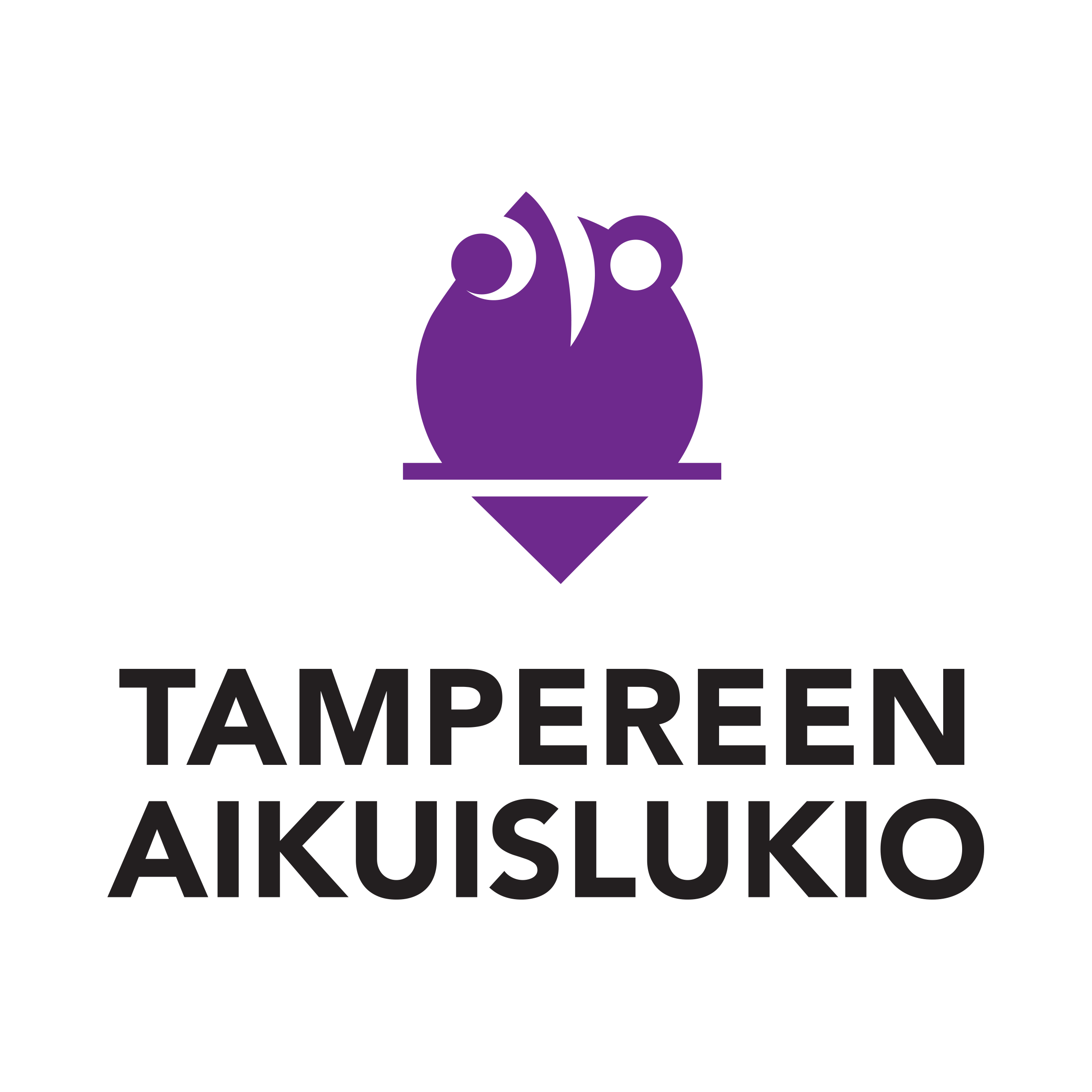 Voit korottaa päättötodistukseen tulevaa aineen päättöarvosanaa.
Huomaa, että korotat koko aineen oppimäärän arvosanaa, et yksittäisiä kursseja. 
Tarkemmat ohjeet vaatimuksista saat korotuksista kyseisen aineen opettajalta.
Ota yhteys suoraan ko. aineen opettajaan.
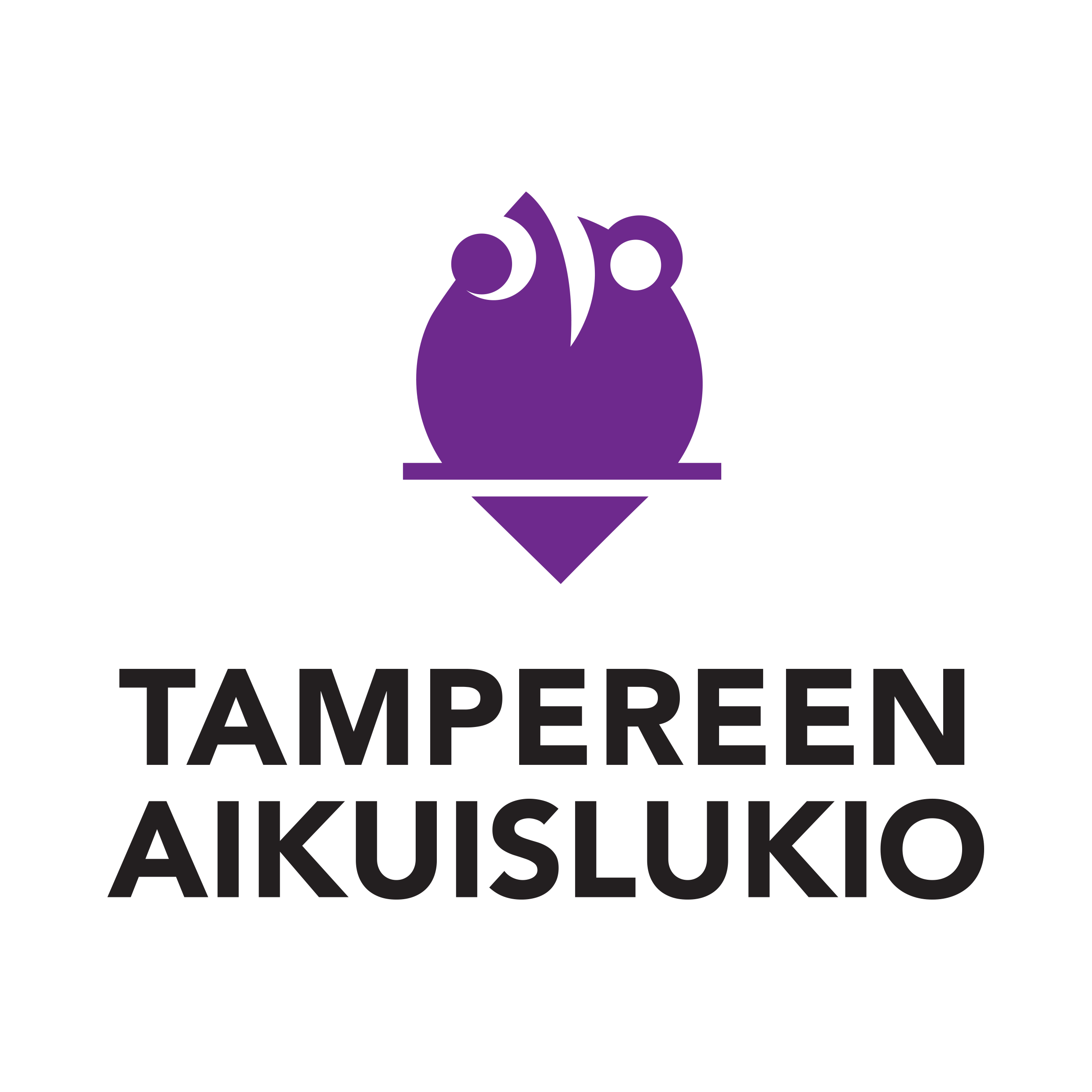 Jokaiseen kirjoituskertaan ilmoittaudutaan erikseen!

Ilmoittautuminen syksyn kirjoituksiin opinto-ohjaajalle toukokuussa

Tarkemmat päivämäärät syksyn 2025 Abin oppaassa ja Aikuislukion internetsivuilla

Abi-info I
huhtikuun 23. ja 24. päivä
Seuraa Wilman ja kotisivujen ilmoituksia.
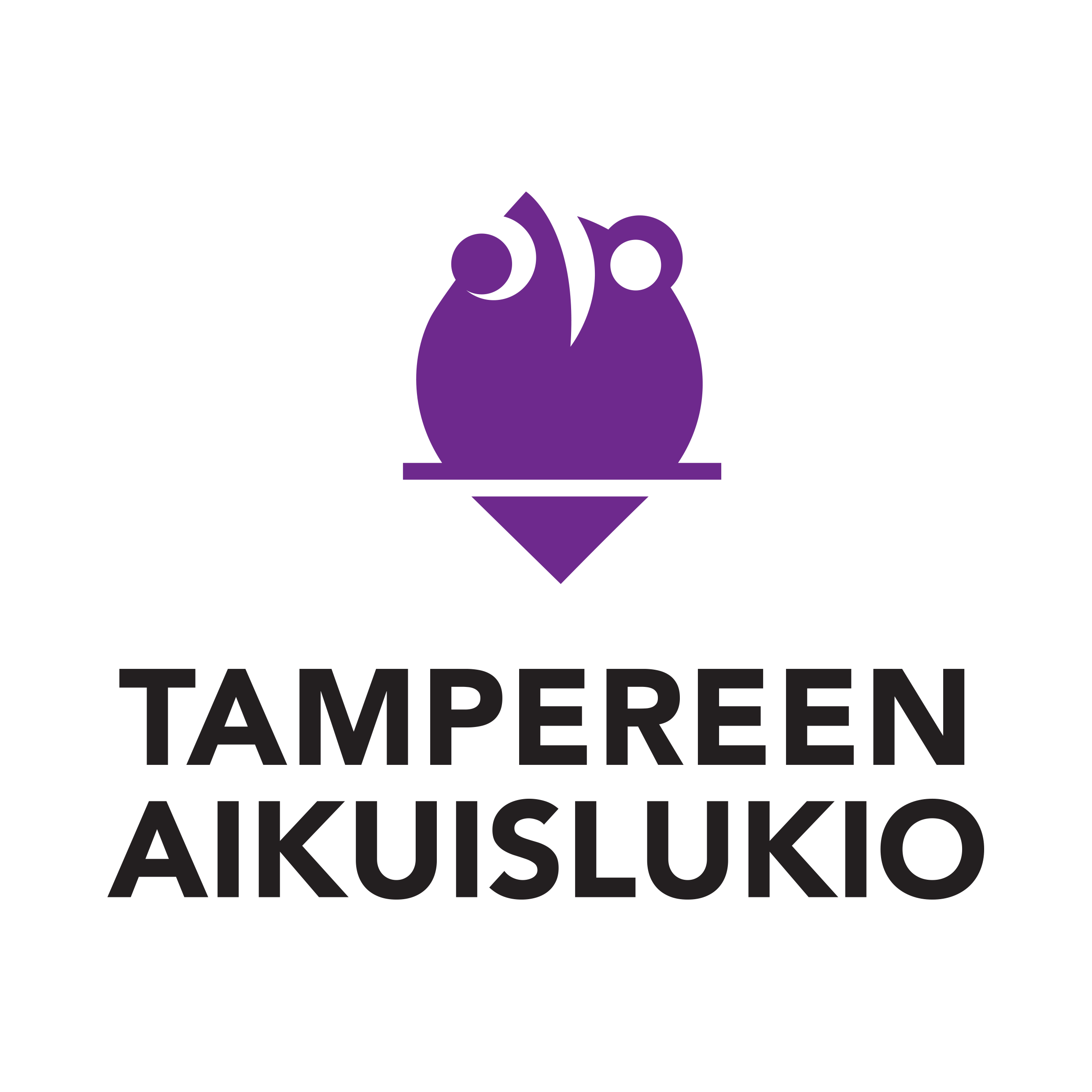 Aikuislukion ylioppilasjuhla Sammon keskuslukion juhlasalissa
 Juhlapäivä 30.5. (syksyllä 5.12.) 
 Abiturienttien on oltava paikalla klo 17.30.
 kokoontuminen auditoriossa

Harjoitukset ke 28.5. auditoriossa ja juhlasalissa klo 18.00 alkaen
 Tuo nimilapulla varustettu ylioppilaslakki harjoituksiin.
 Tuo lakki kansliaan, jos et pääse harjoituksiin.
 Ilmoita kansliaan, jos et osallistu juhlaan!
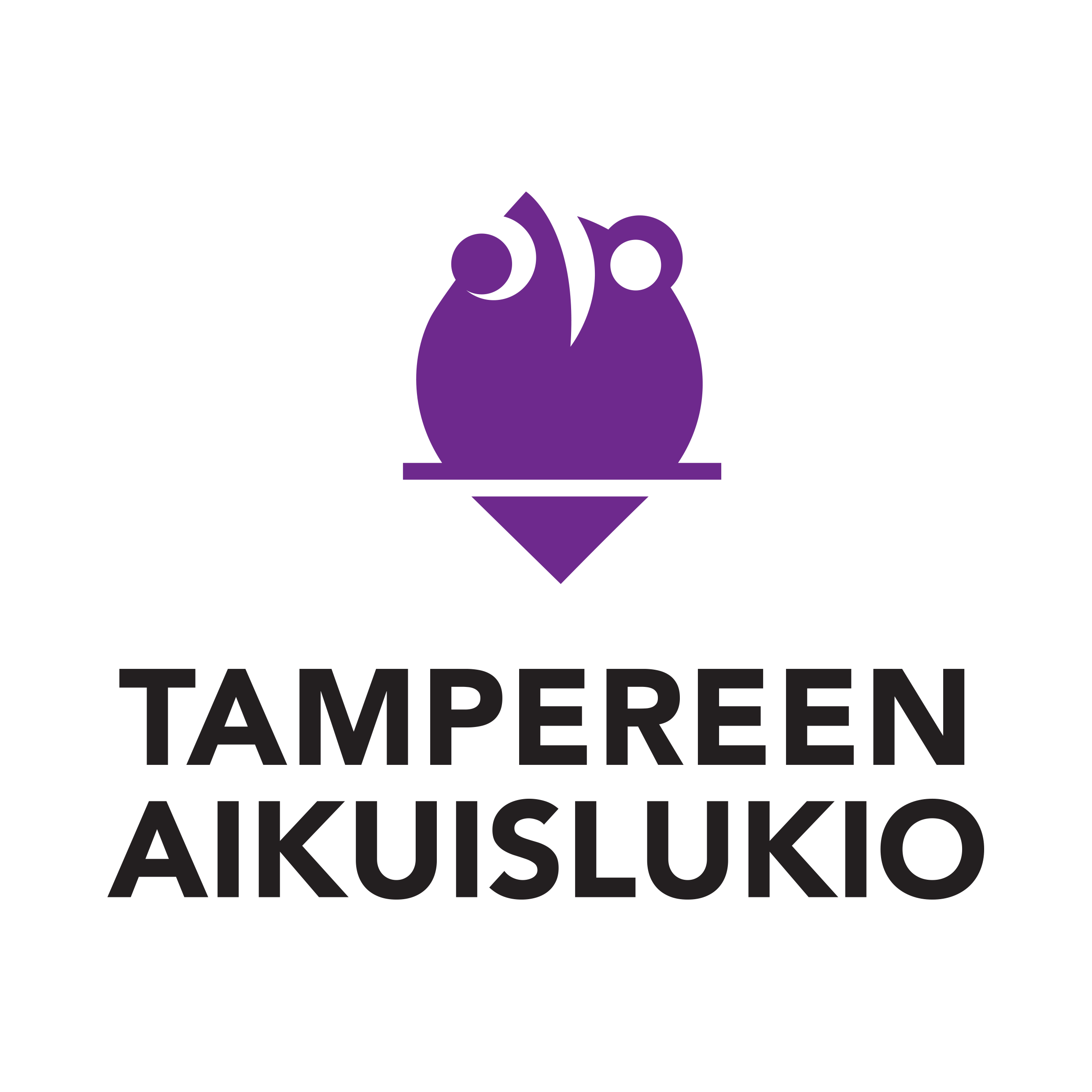 Seuraa Wilman tiedotteita 
ja lue sinulle 
lähetetyt 
Wilma-viestit!
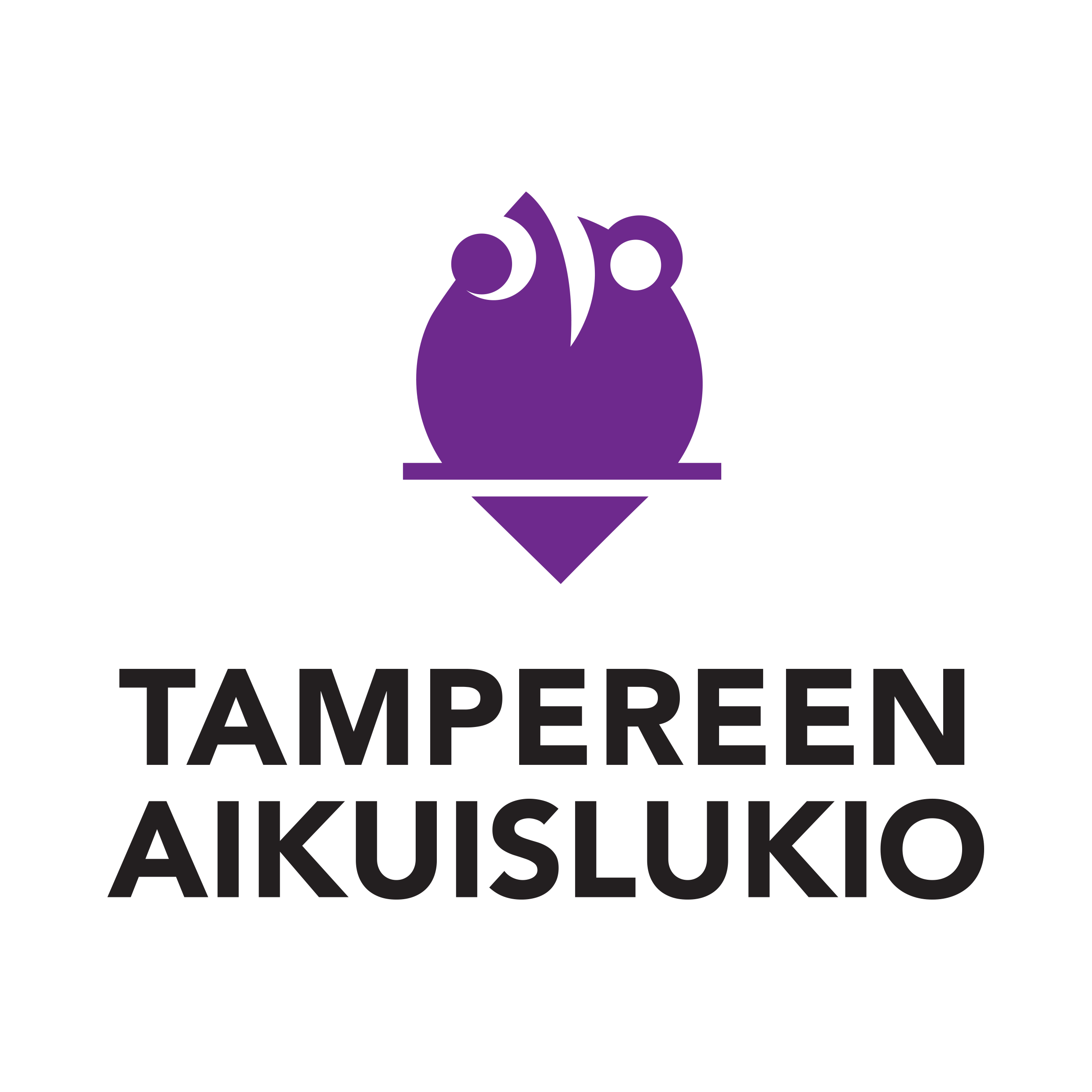 Toivotamme
onnea ja menestystä!
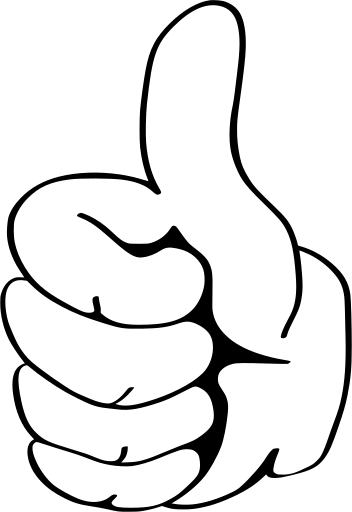 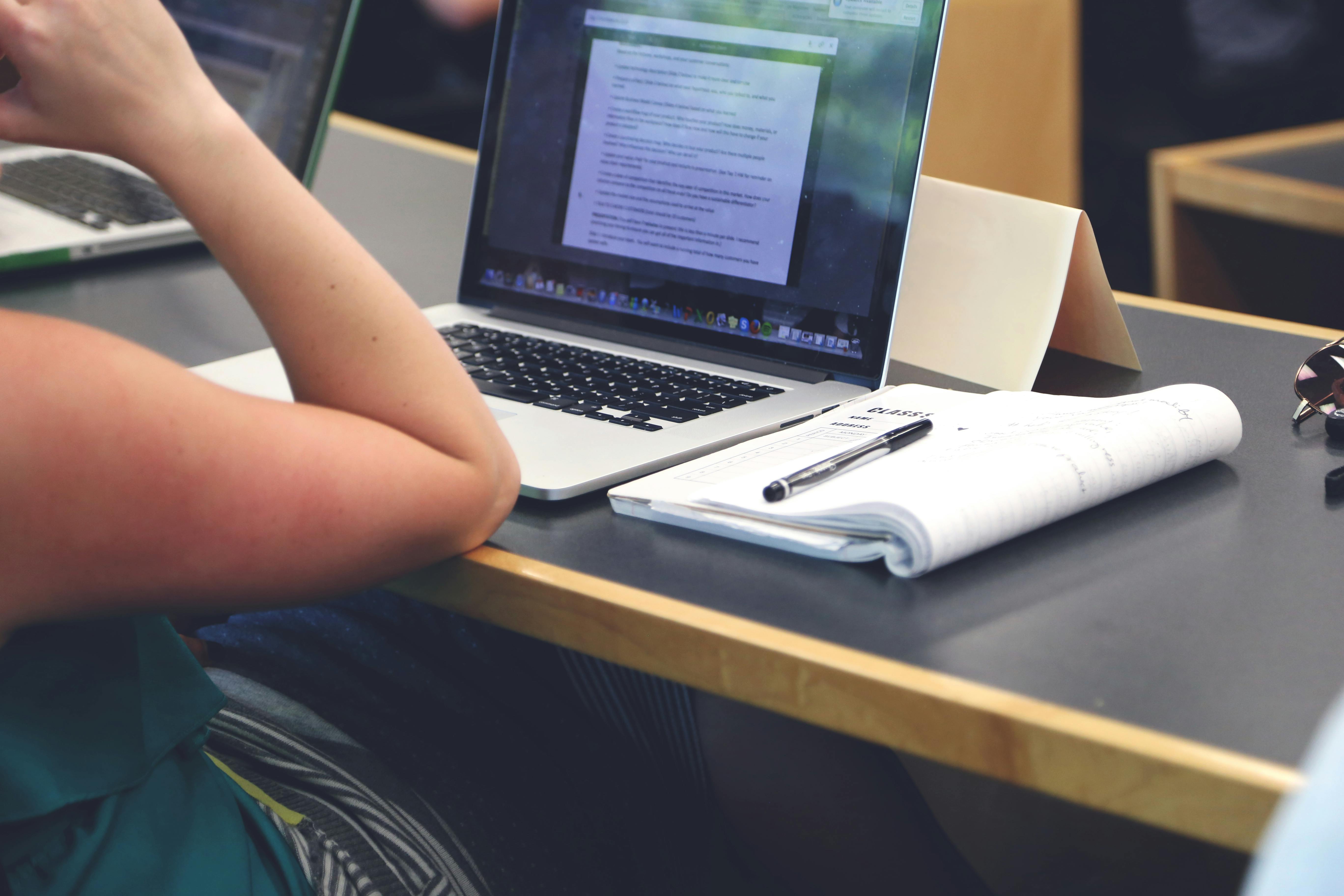